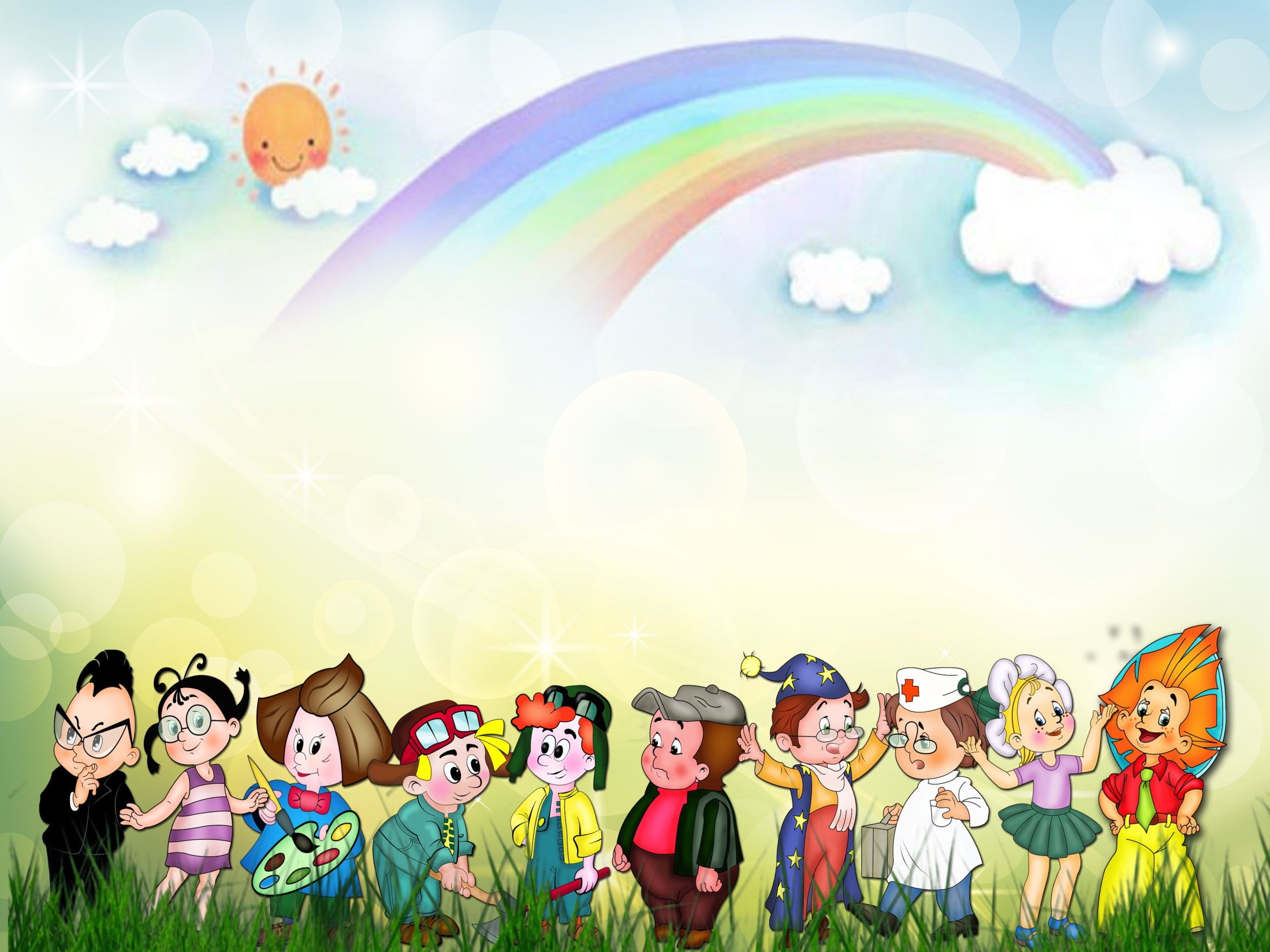 Профессии в картинках и стихах
Презентацию подготовила воспитатель МБДОУ д/с №448 г.Новосибирска  Ладанова А. И.
2022г.
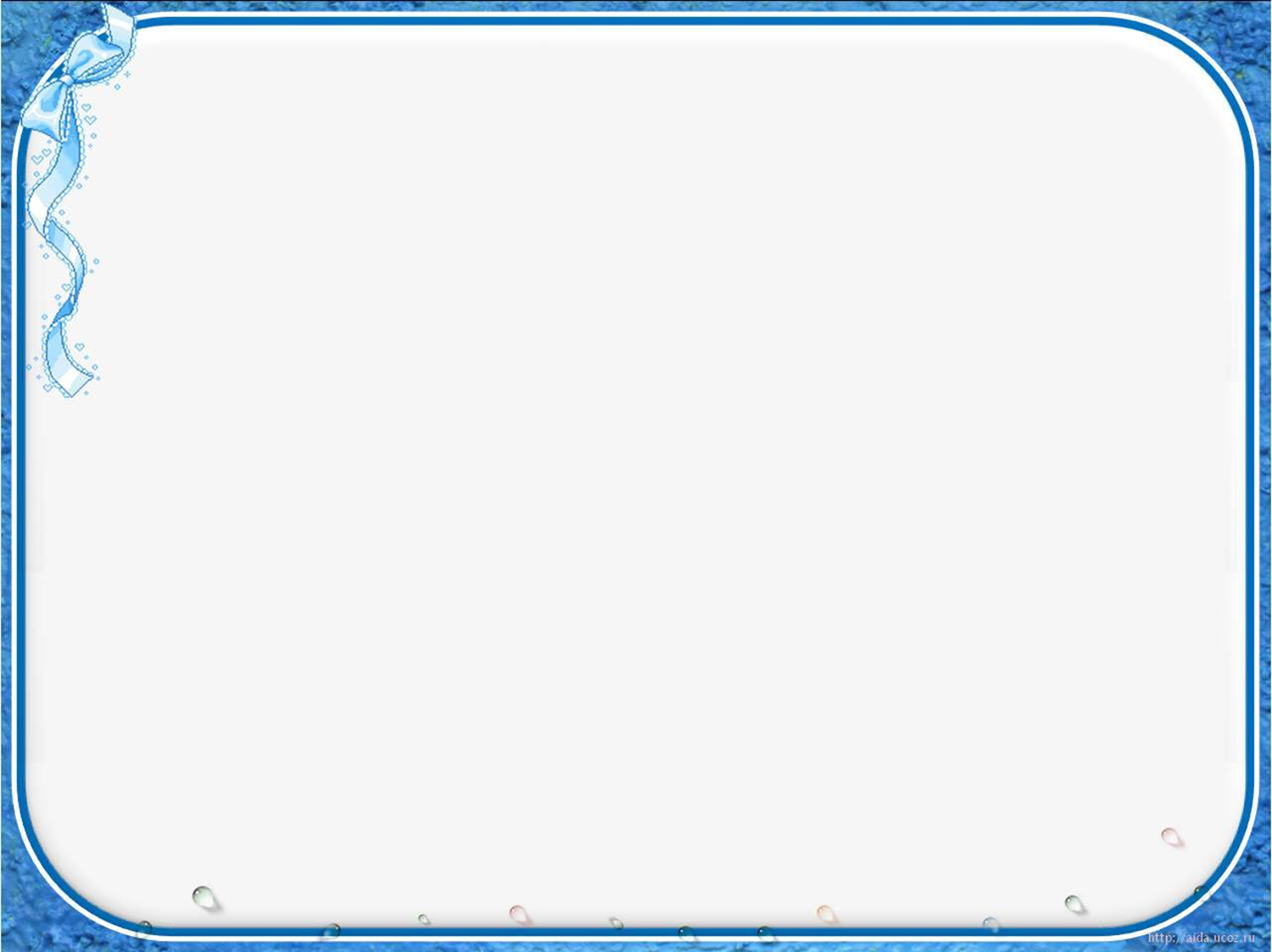 Цель: расширять и обогащать представление детей о профессиях, специальных орудиях труда и трудовых действиях.
Задачи:  познакомить детей с профессиями; знакомить детей с трудовыми действиями, совершаемыми взрослыми, с их орудиями труда; ввести в словарь детей существительные, обозначающие профессии, глаголы, характеризующие трудовые действия; развивать двигательную активность; воспитывать уважение к труду взрослых.
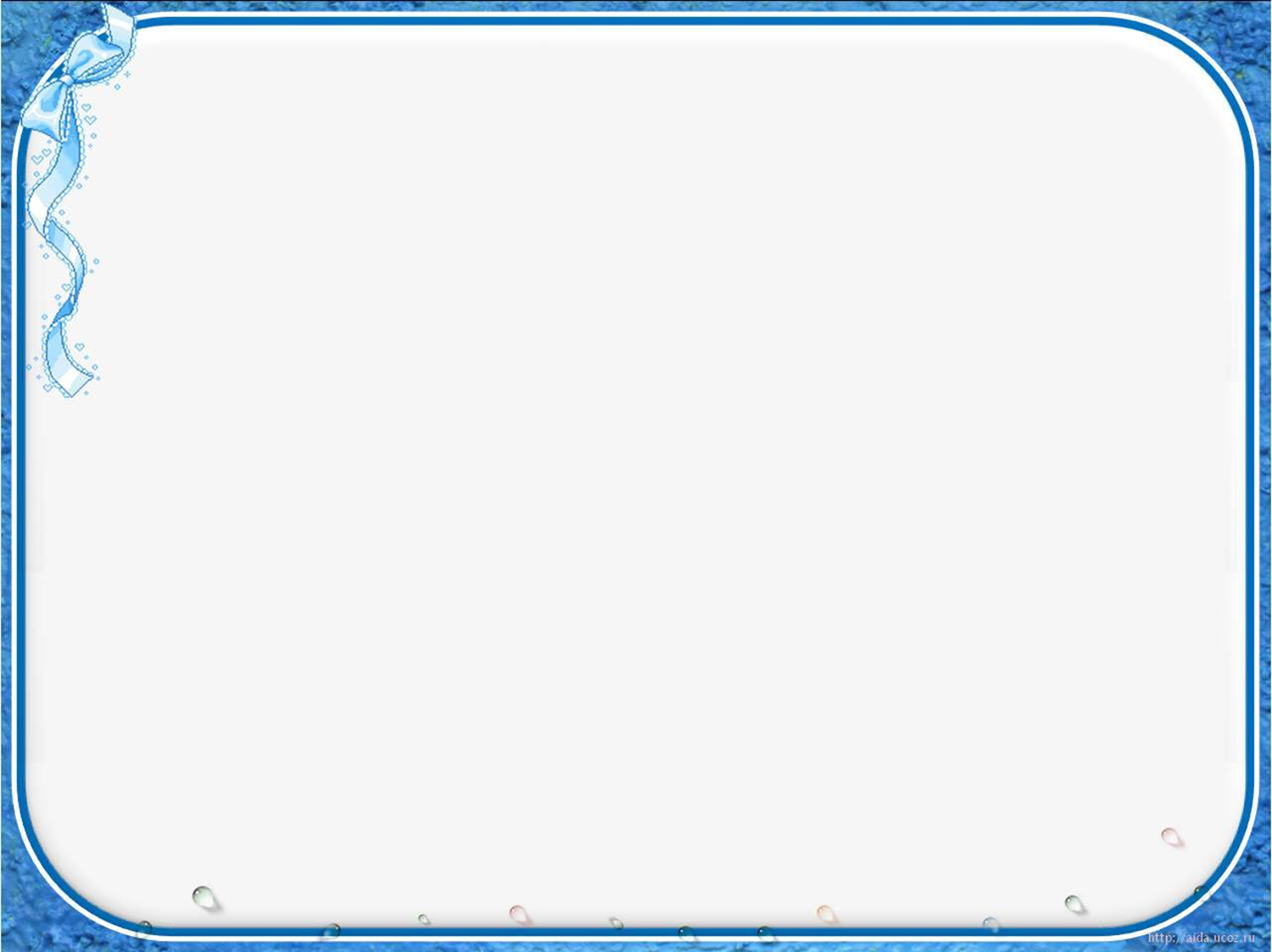 Продавцы нам всем нужны — Продавать они должны. Всё, что мастер создаёт, Продавец нам продаёт.
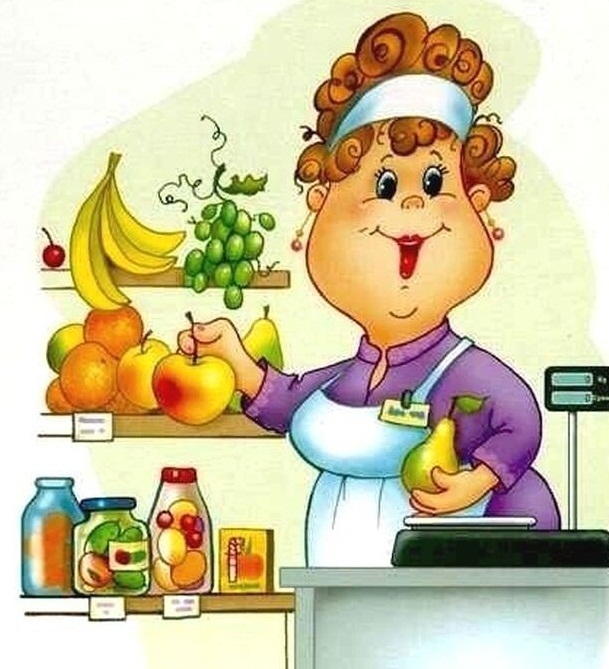 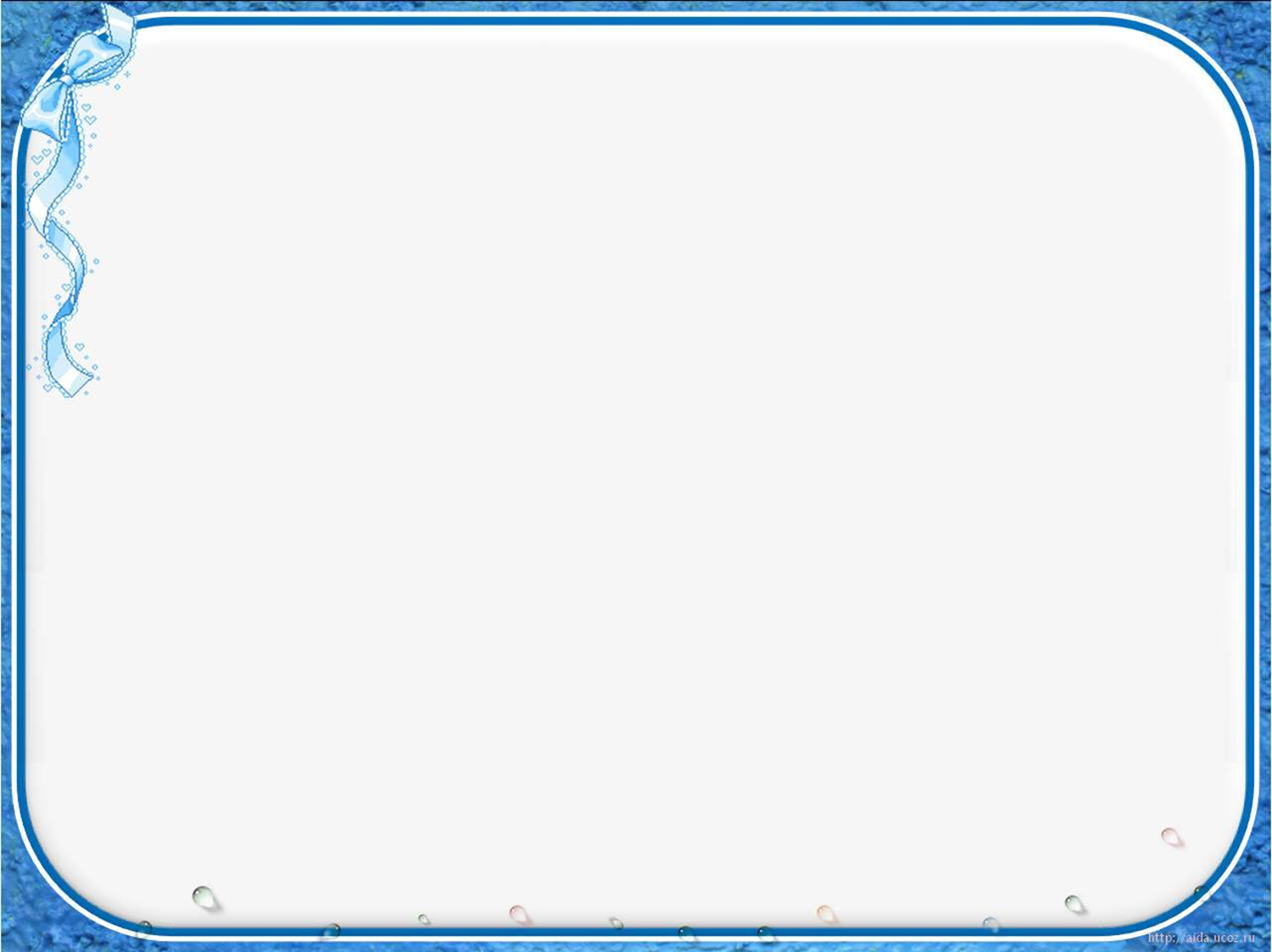 Он и фрукты, и природу Нарисует, и портрет. Взял художник на работу Кисти, краски и мольберт.
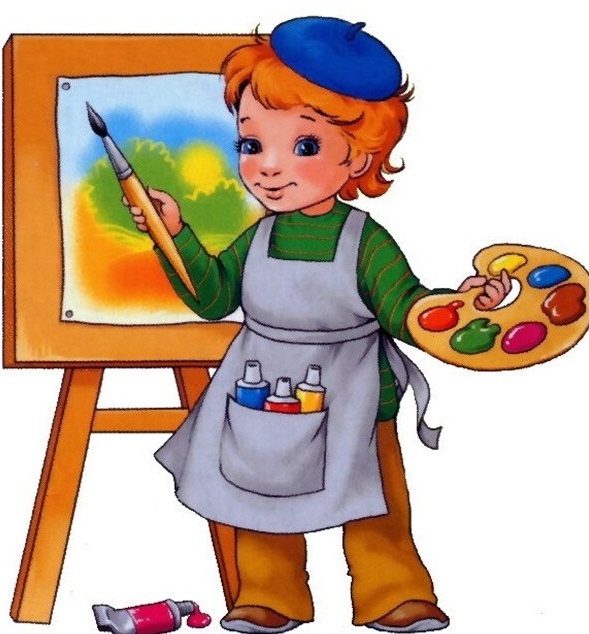 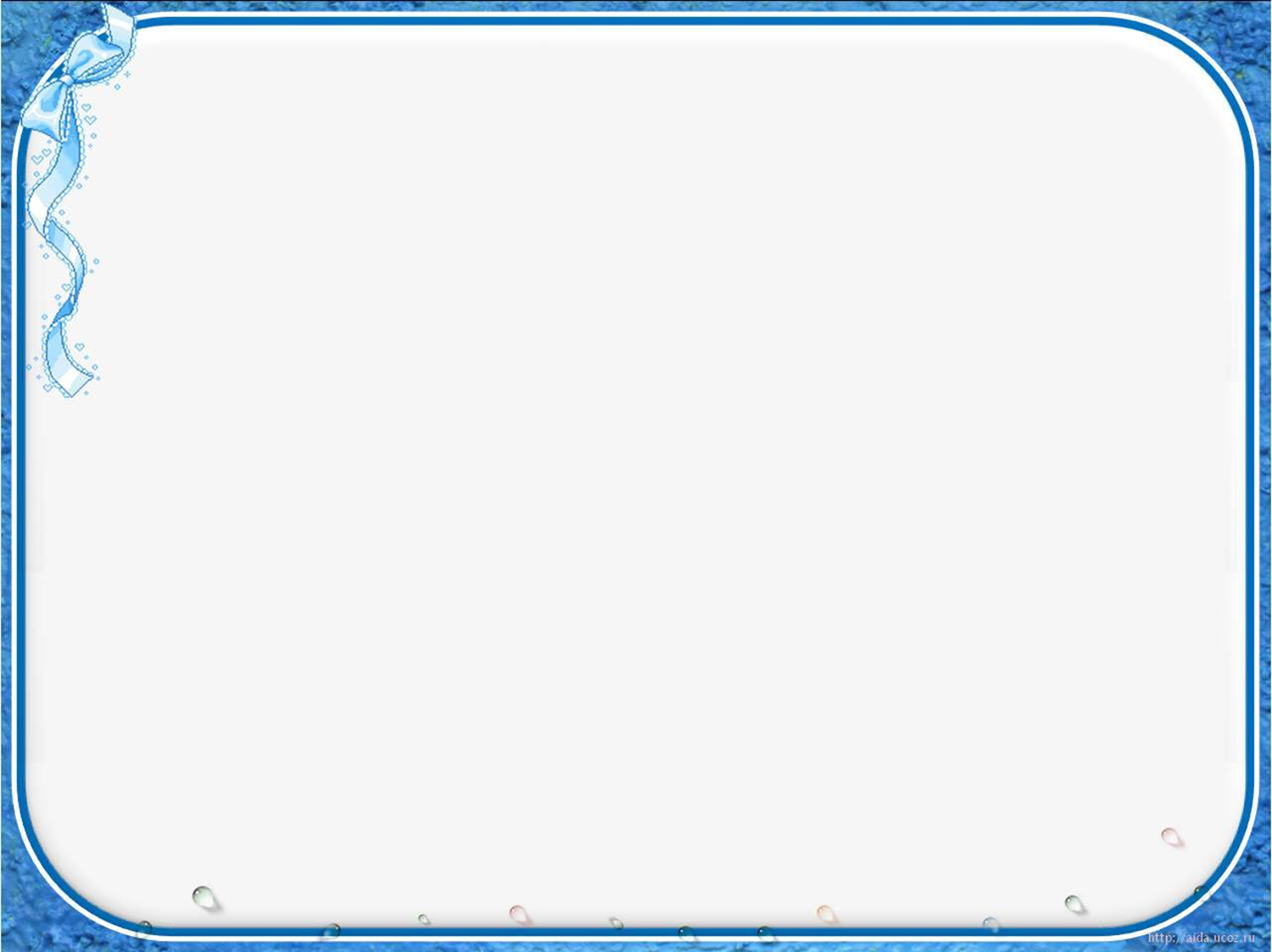 Управляет кораблём Утром, вечером и днём За штурвалом капитан — Видел множество он стран.
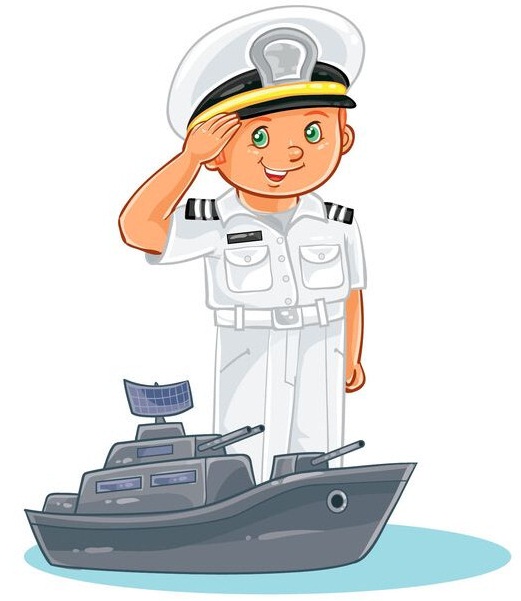 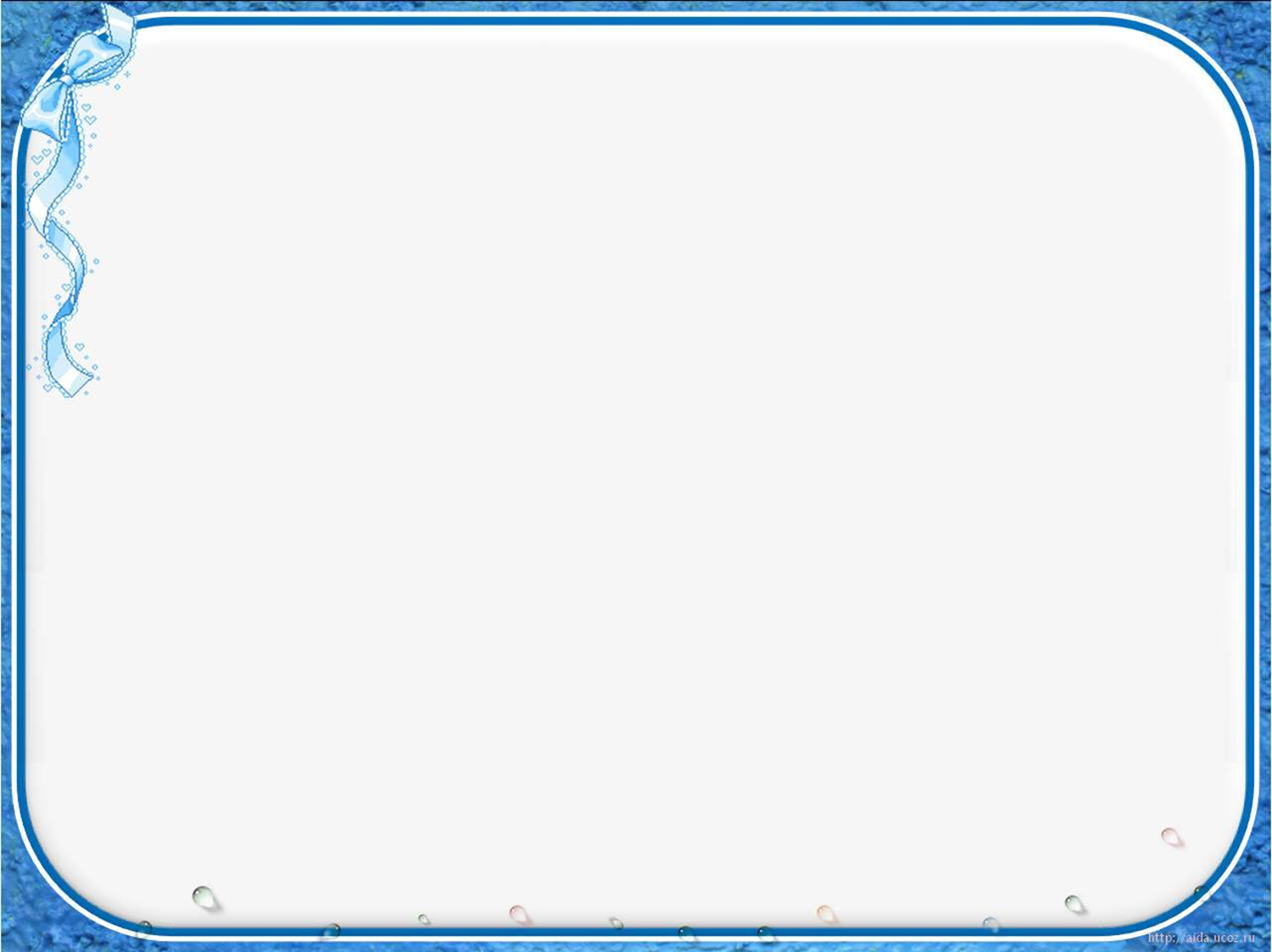 Доктор лечит все болезни — Нет профессии полезней. Если кто-то заболеет, Доктор вылечить сумеет.
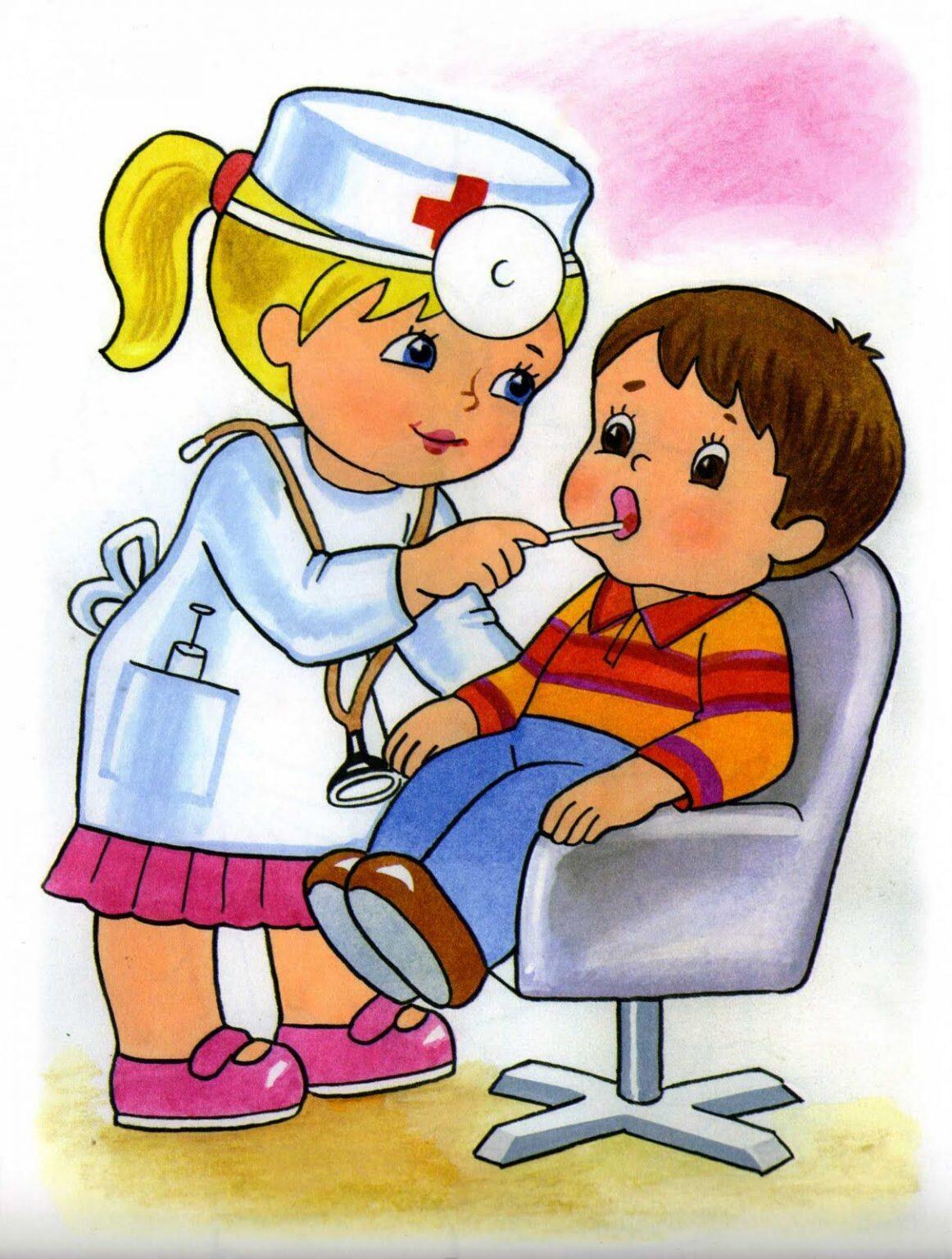 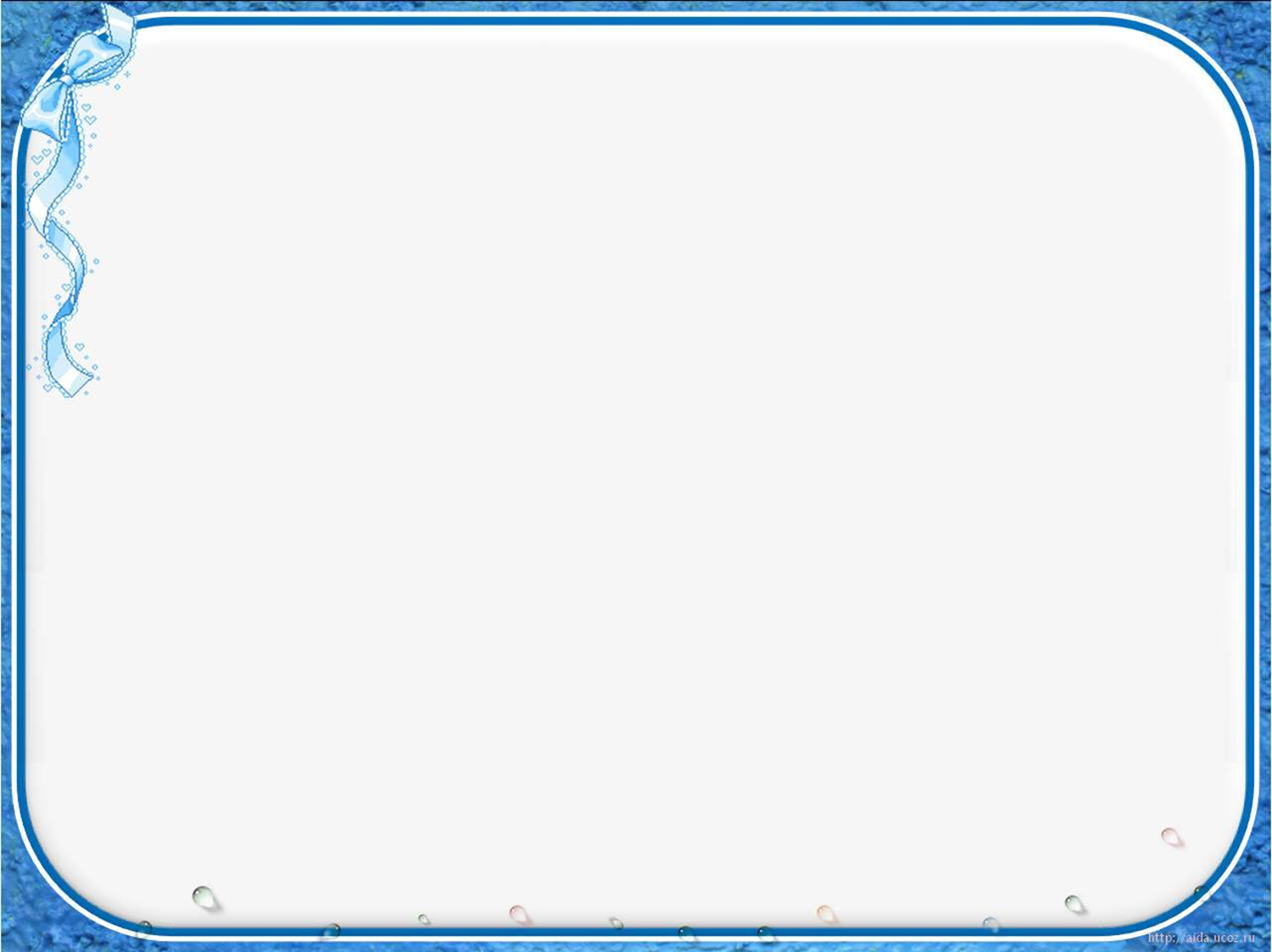 Так вот, представьте, под землейРаботают шахтерыИ достают для нас с тобойОттуда угля горы.
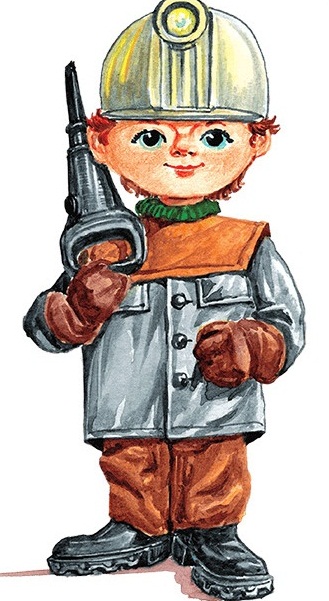 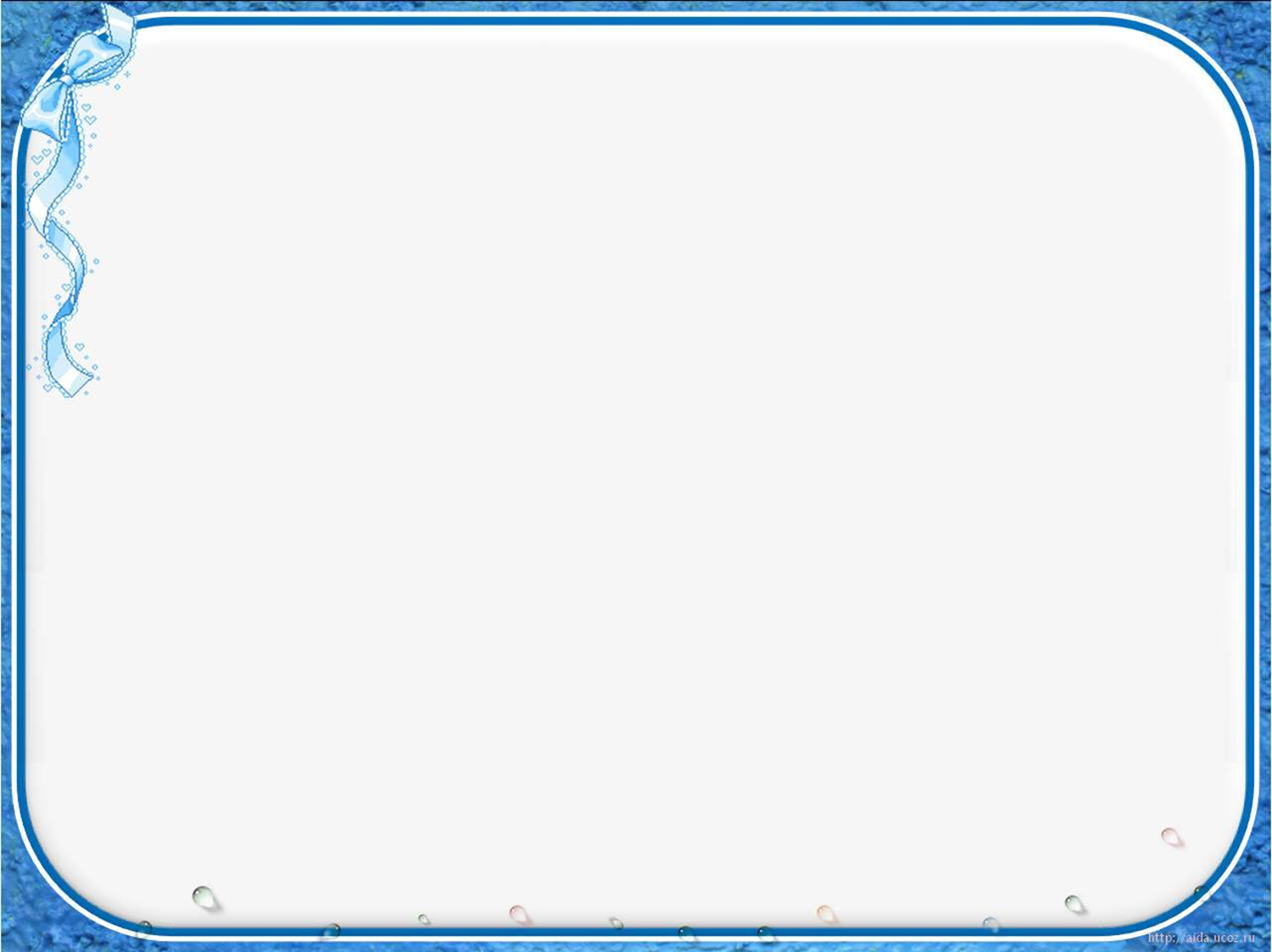 Кто готовит суп и кашу, Торт, компот и простоквашу? Повар знает все секреты. На десерт он даст конфеты.
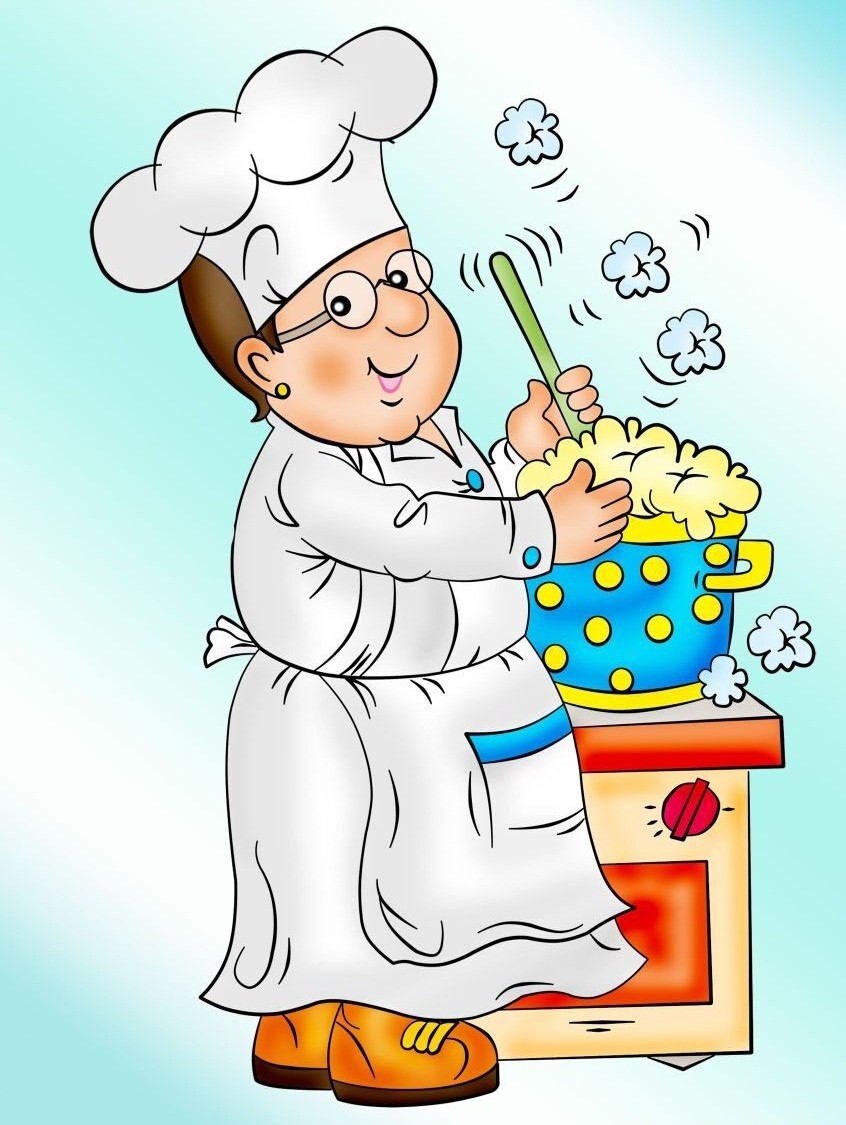 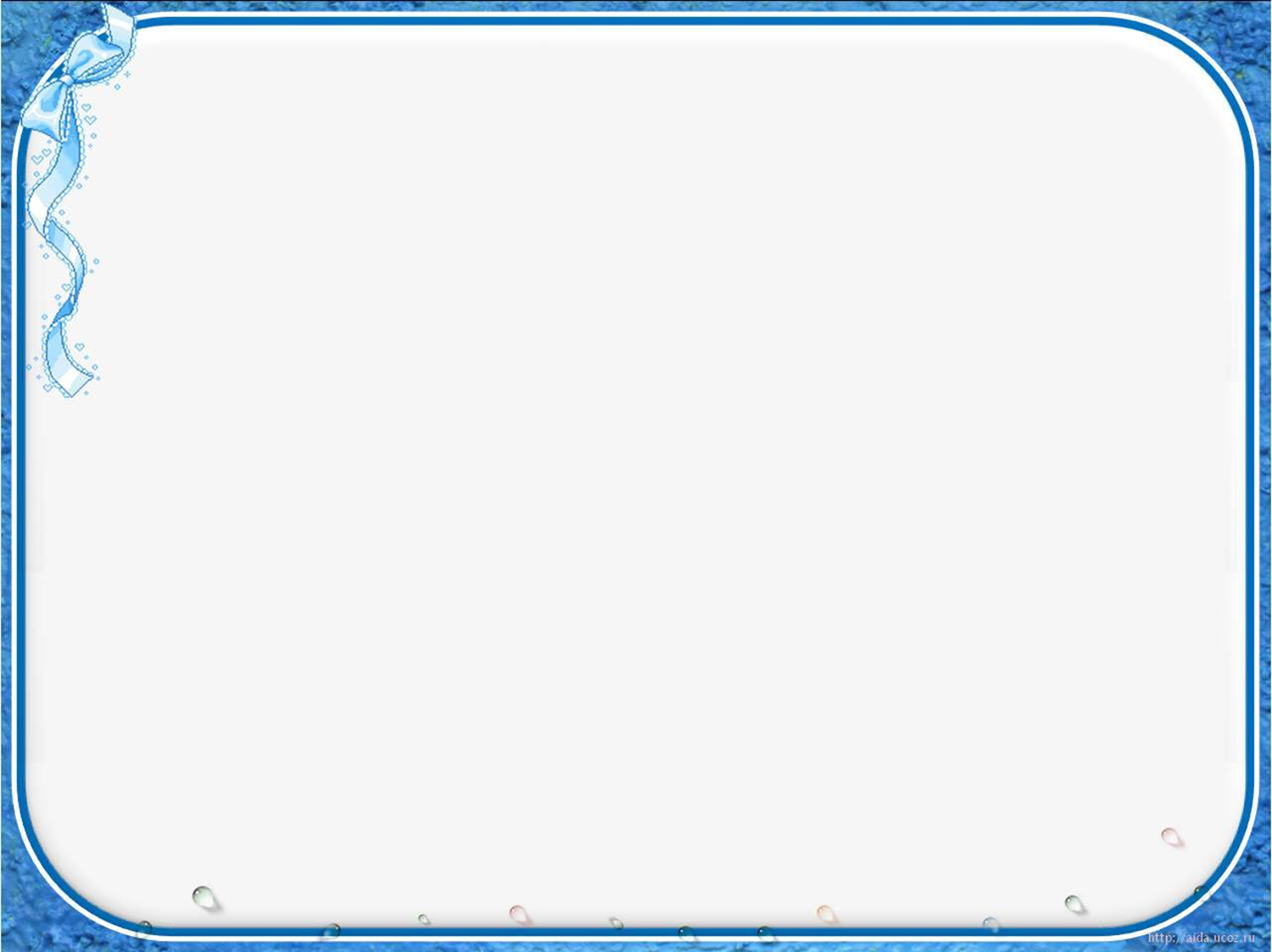 Целый день сегодня Шью. Я одела Всю семью. Погоди немного, кошка,- Будет и тебе одежка.
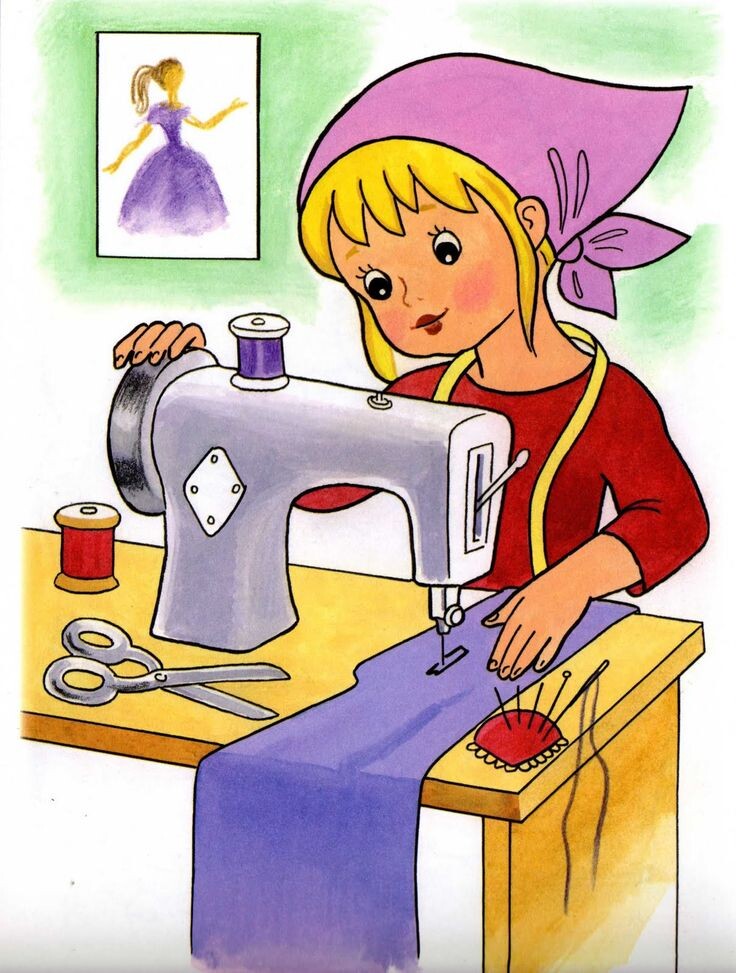 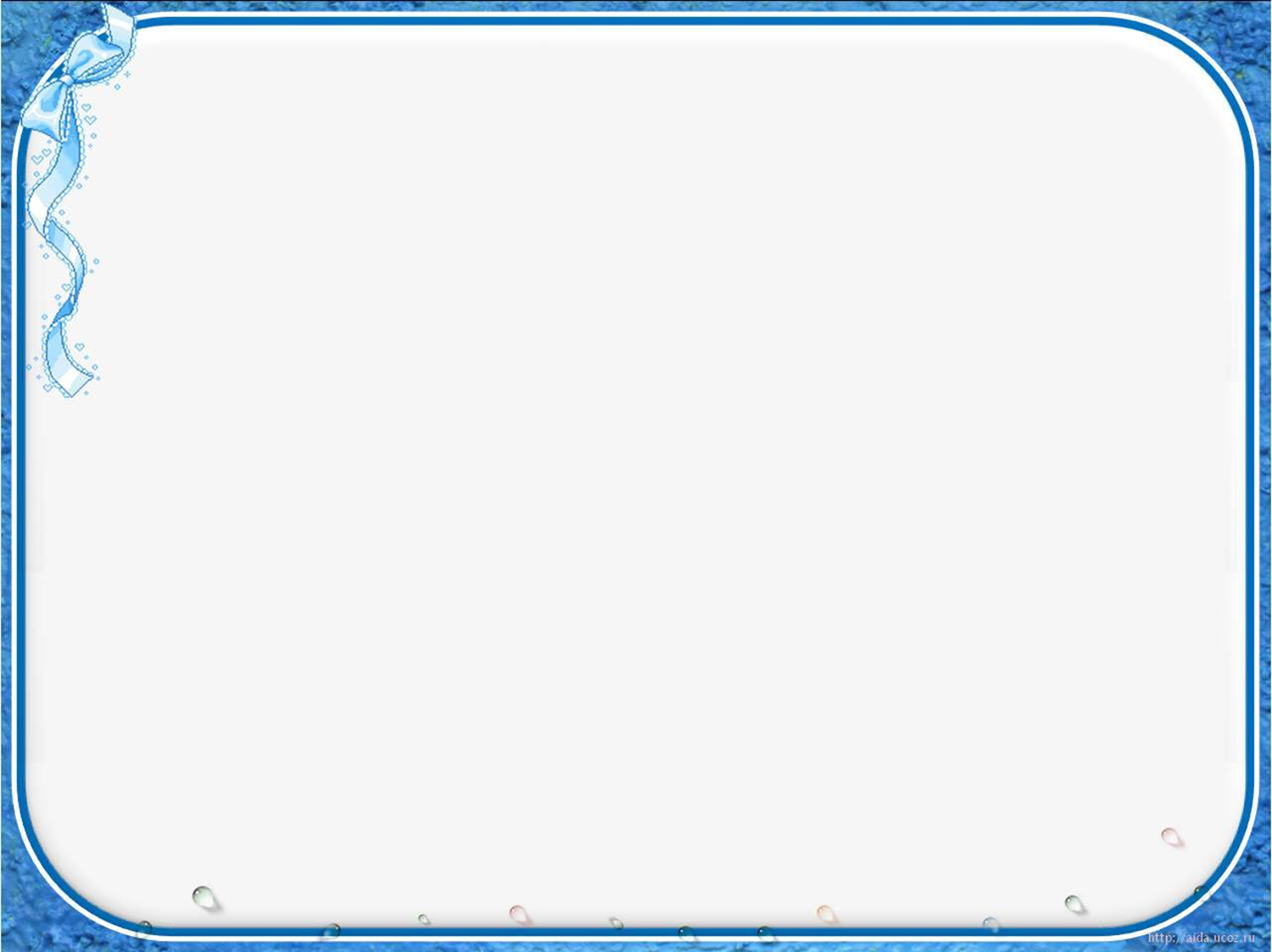 Космонавт — это герой!В космос нас зовет с тобой.Предлагает полетать,Новый мир всем открывать.
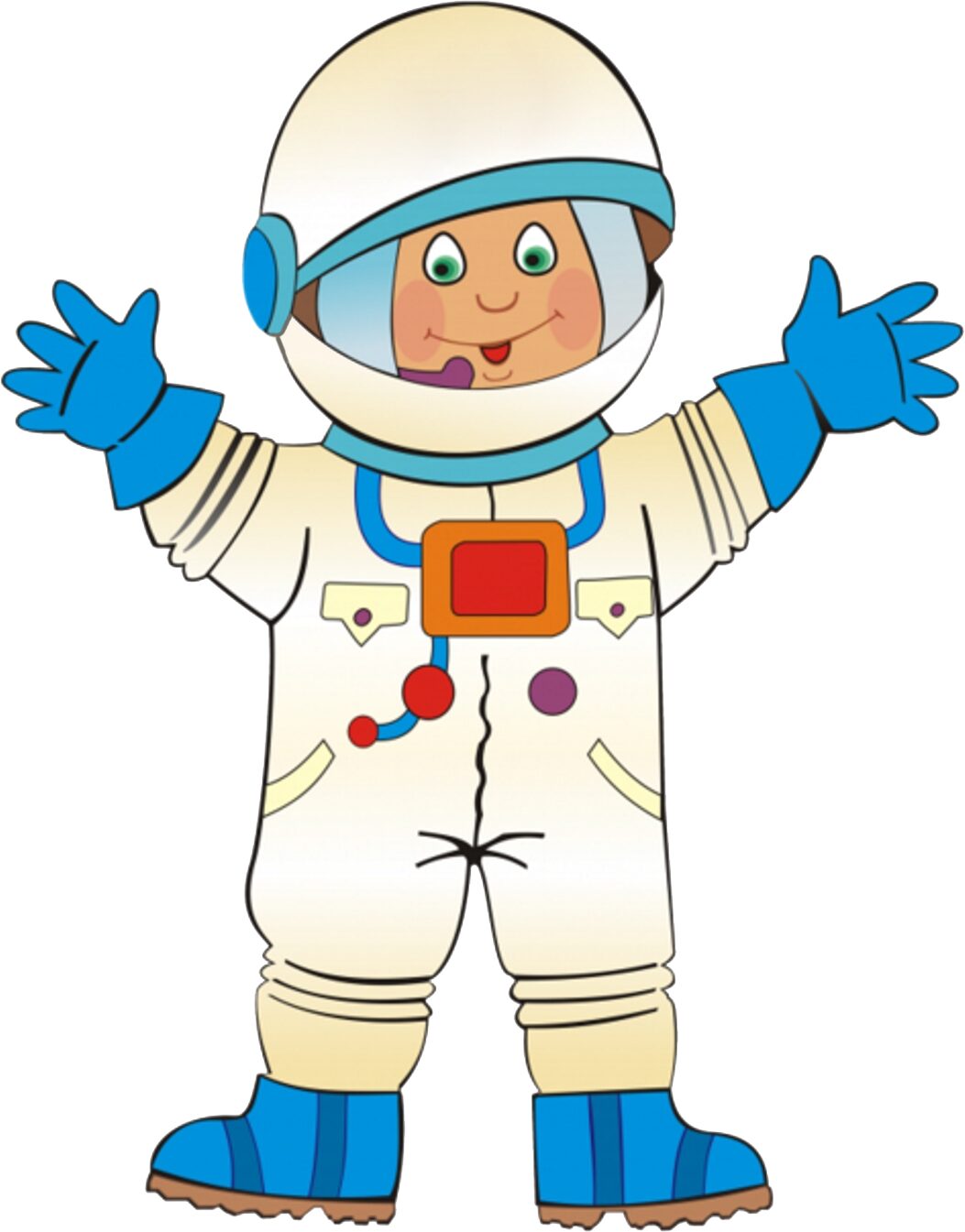 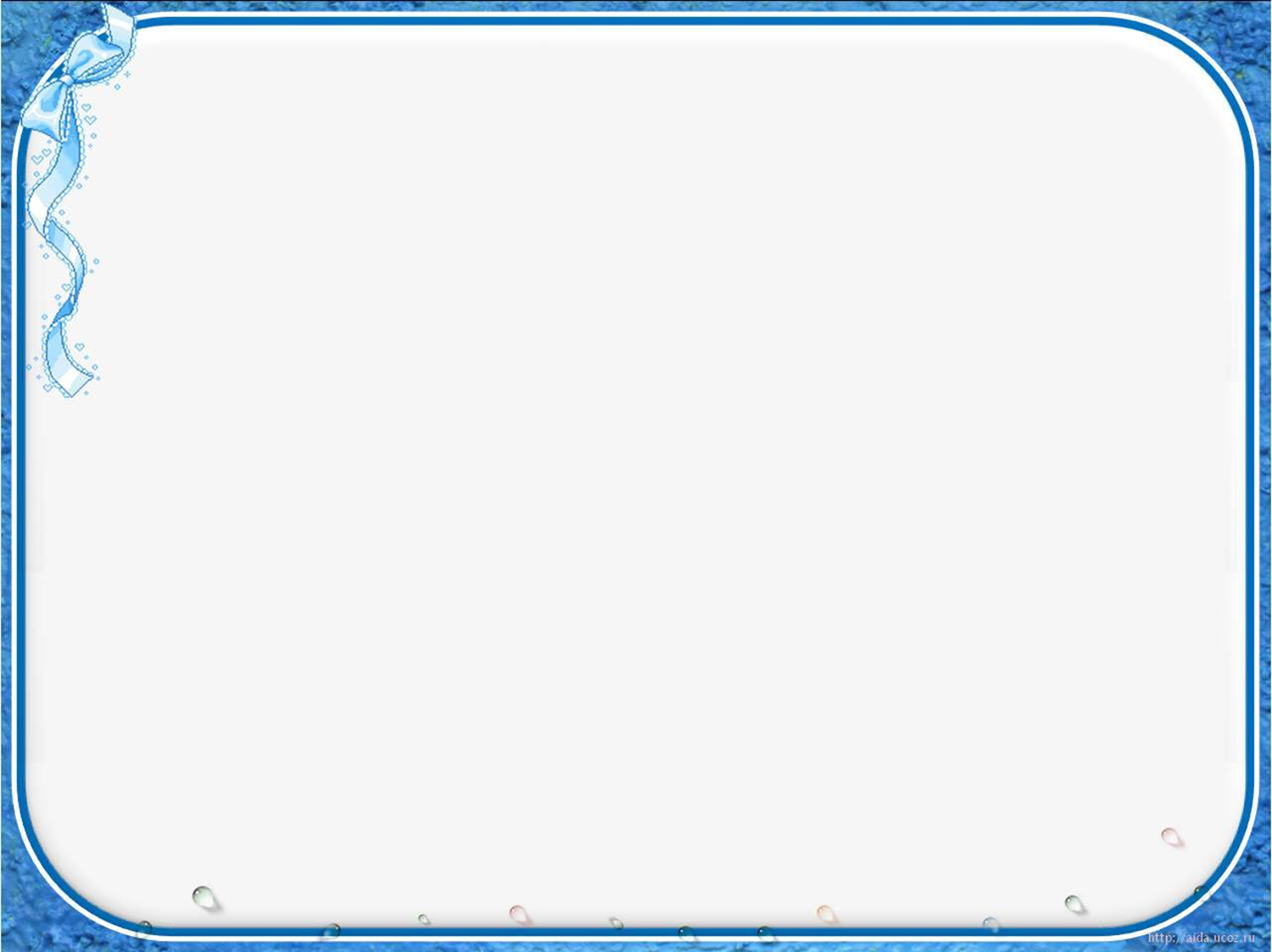 Если вдруг беда случится, Где-то что-то загорится, Там пожарный нужен срочно. Он погасит, — это точно.
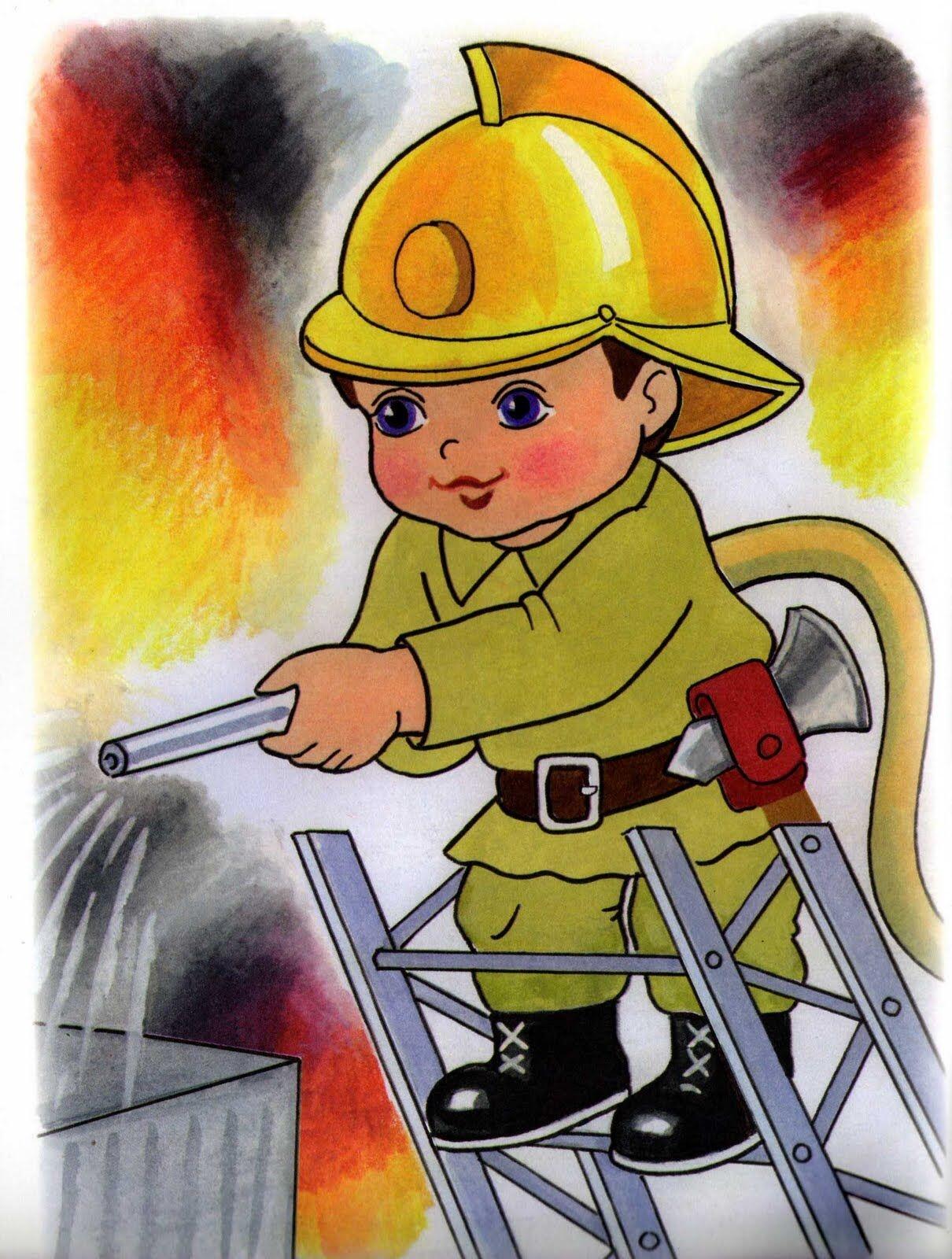 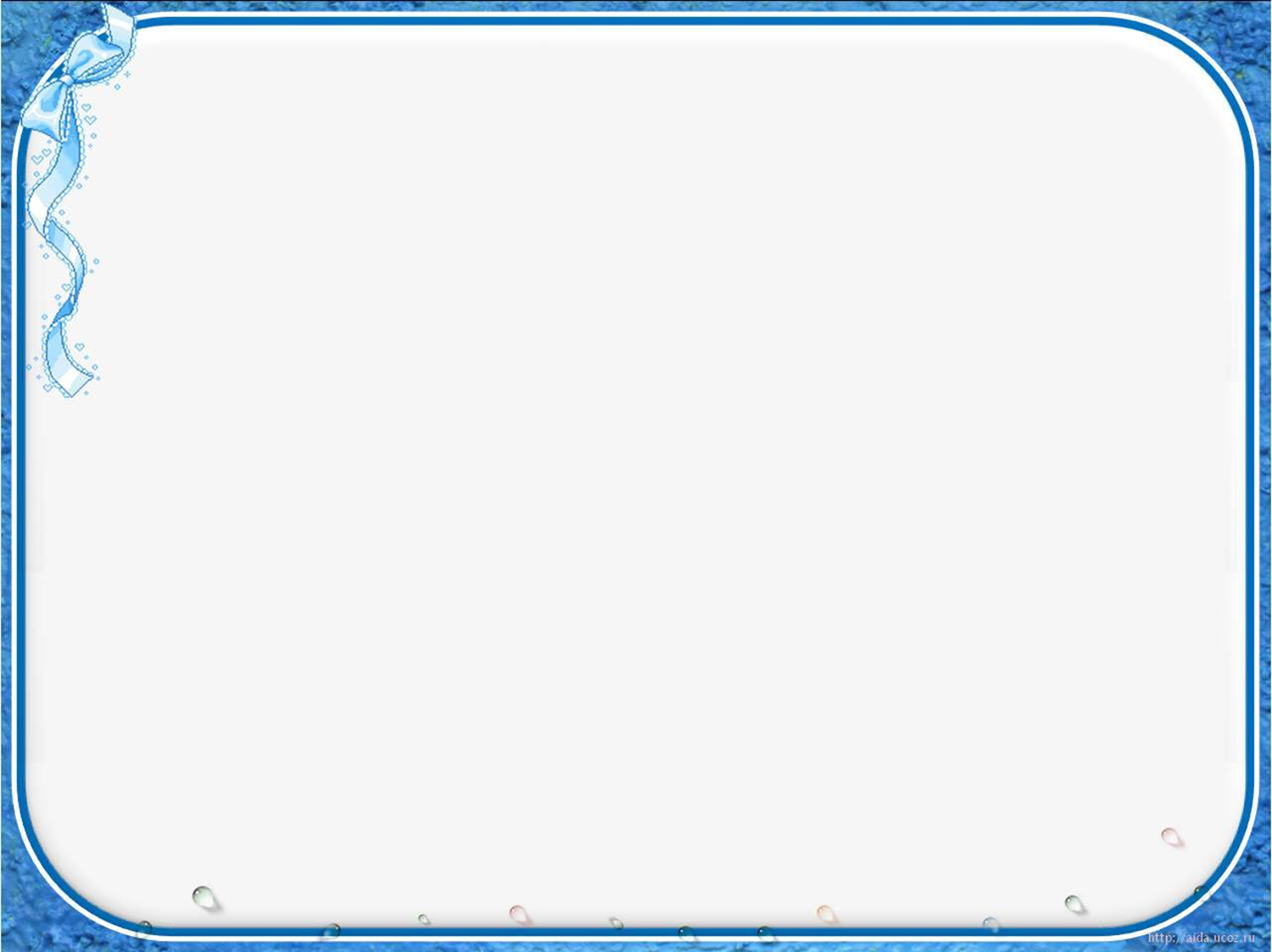 Нас в Саду всегда встречает, Учит нас и развлекает. Если надо – пожурит И заботой окружит. Очень мил и деликатен Наш любимый воспитатель!
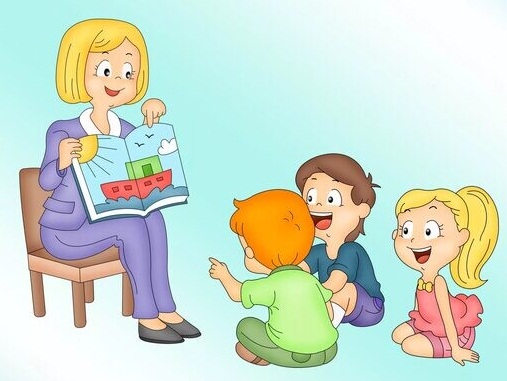 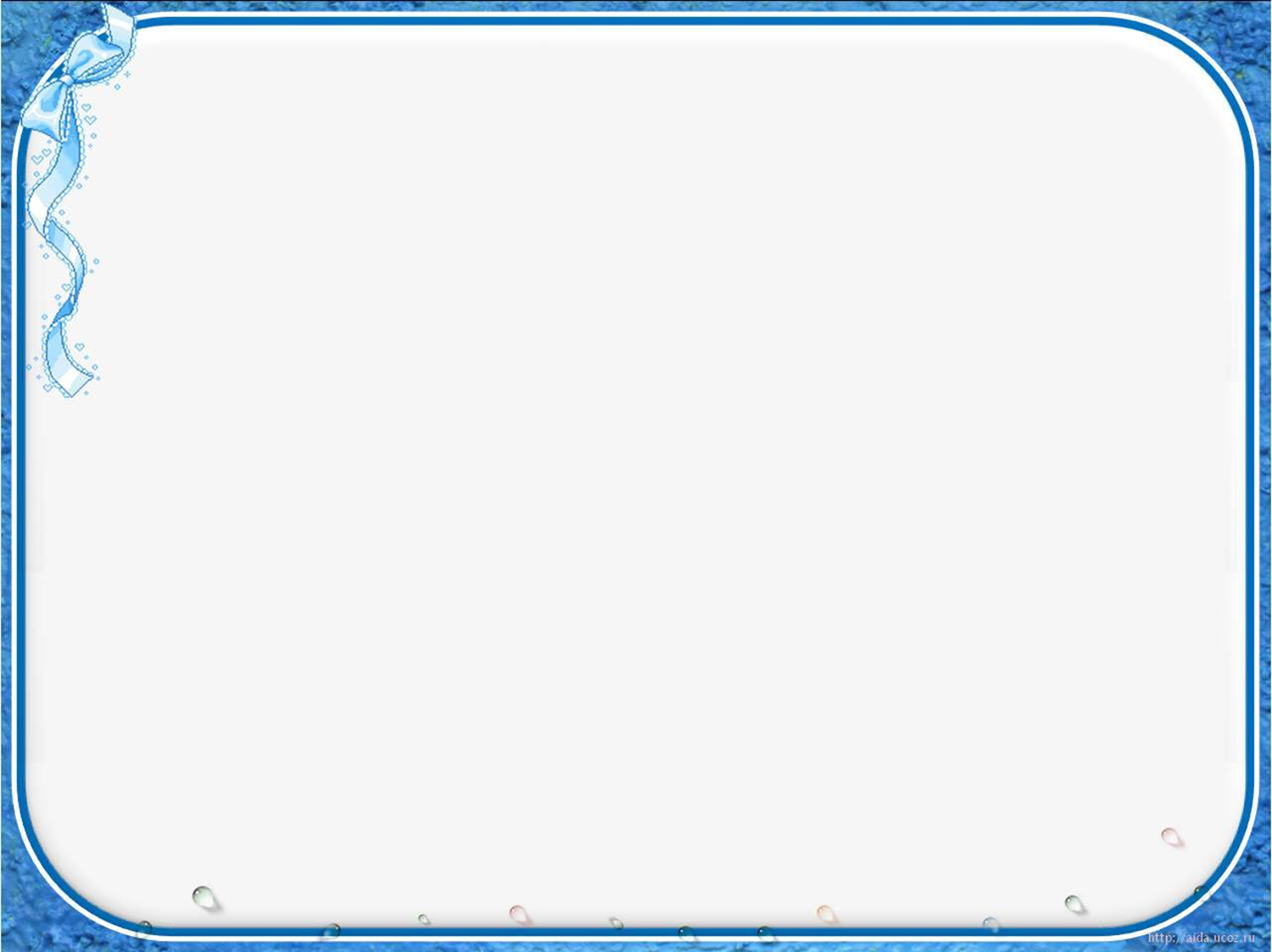 В небе ветер обгоняя, В прятки в облаках играя, Мчит стрелою самолёт — Управляет им пилот.
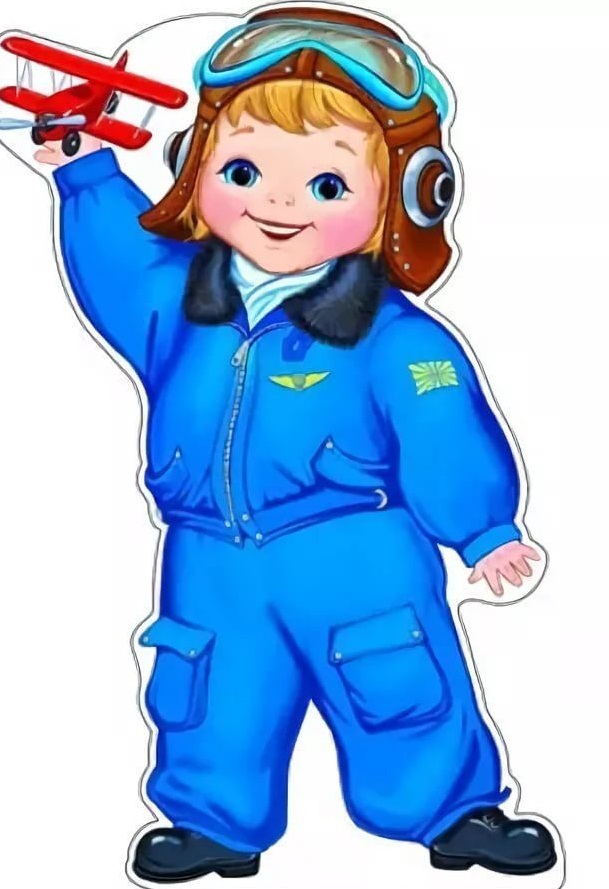 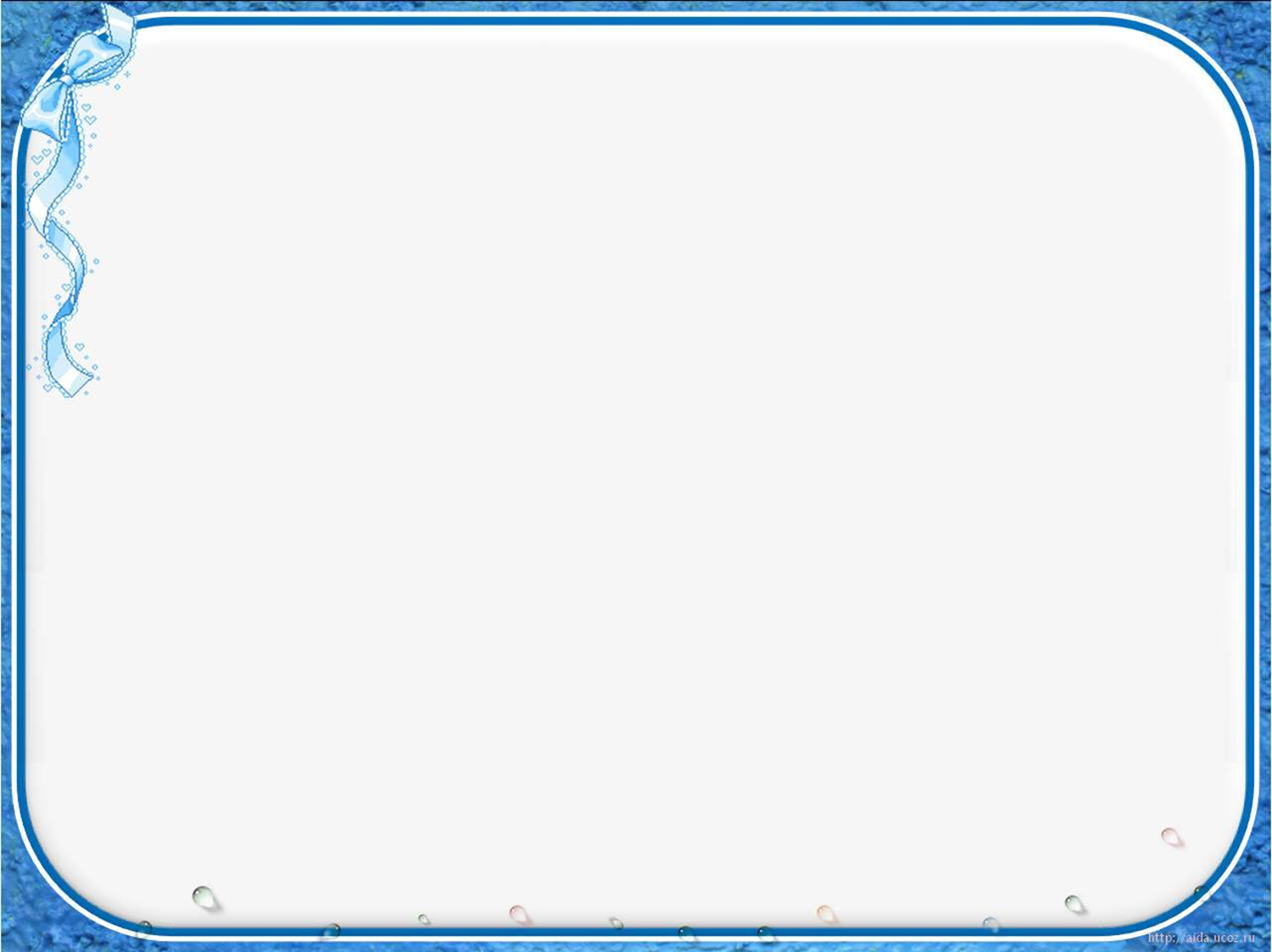 Есть профессия — строитель — Неудобства покоритель. Строит он дома, заводы, Фермы, школы, небоскрёбы.
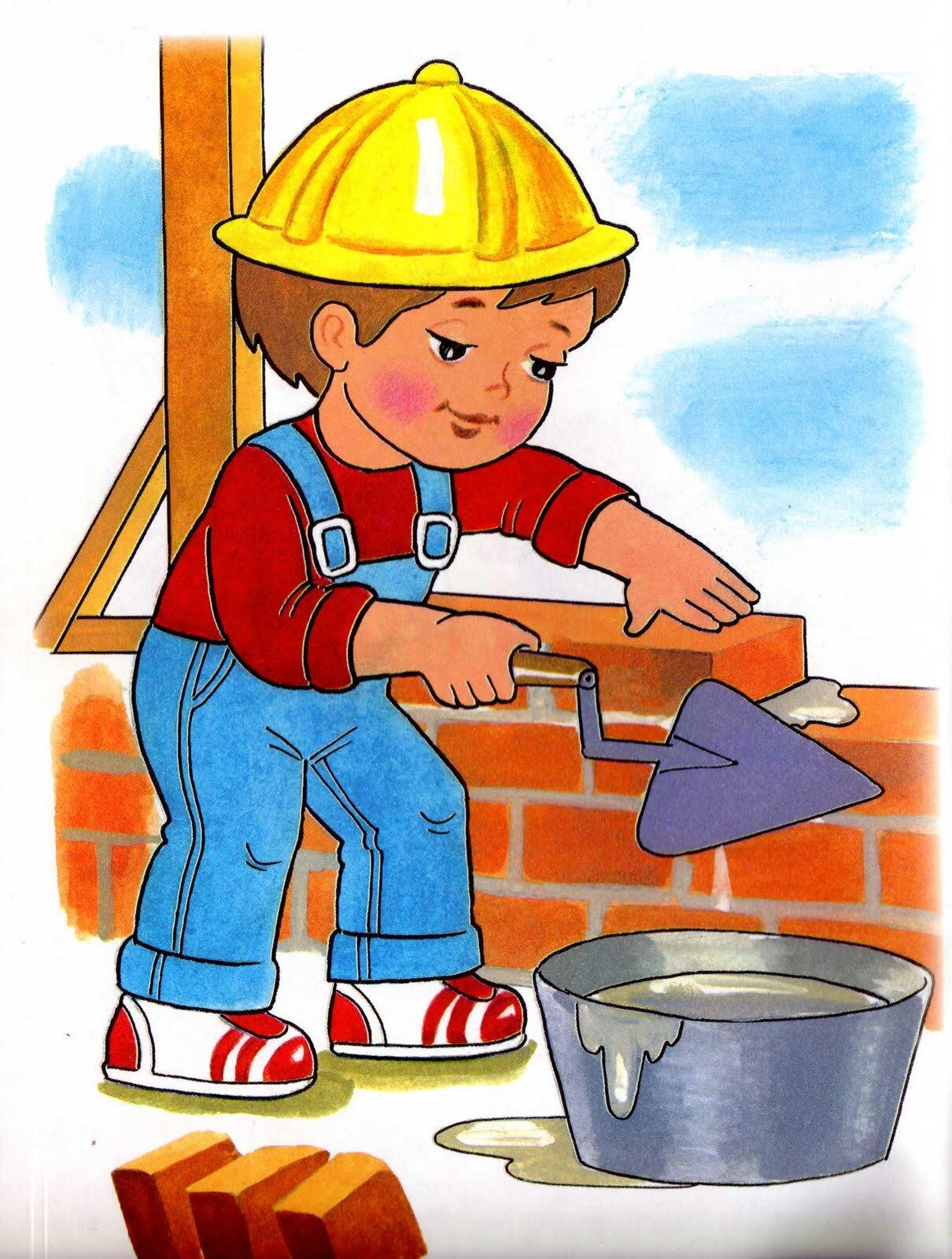 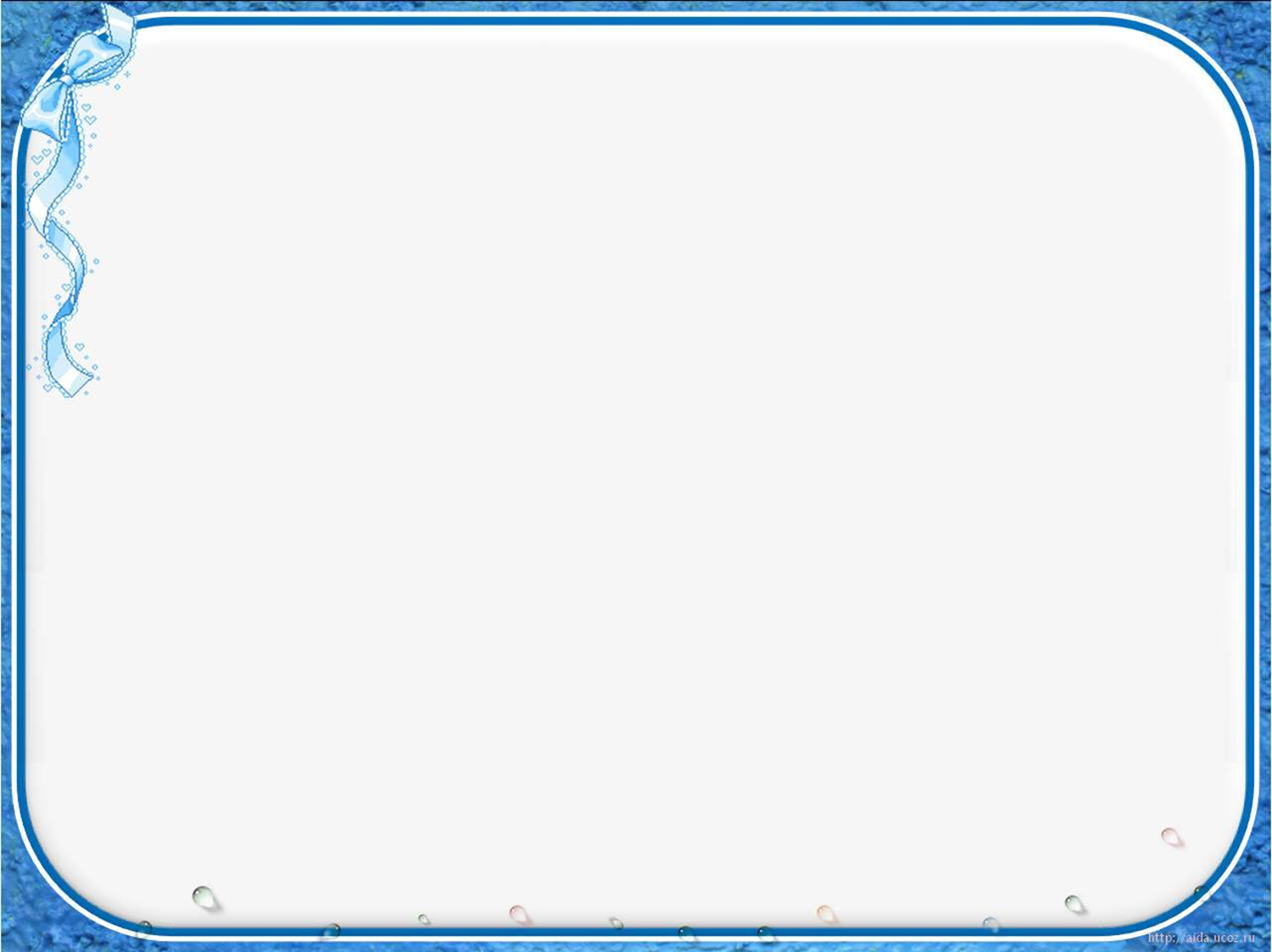 Есть профессия — учитель — Наш идейный вдохновитель. Тайны жизненных преград Нам раскрыть он будет рад.
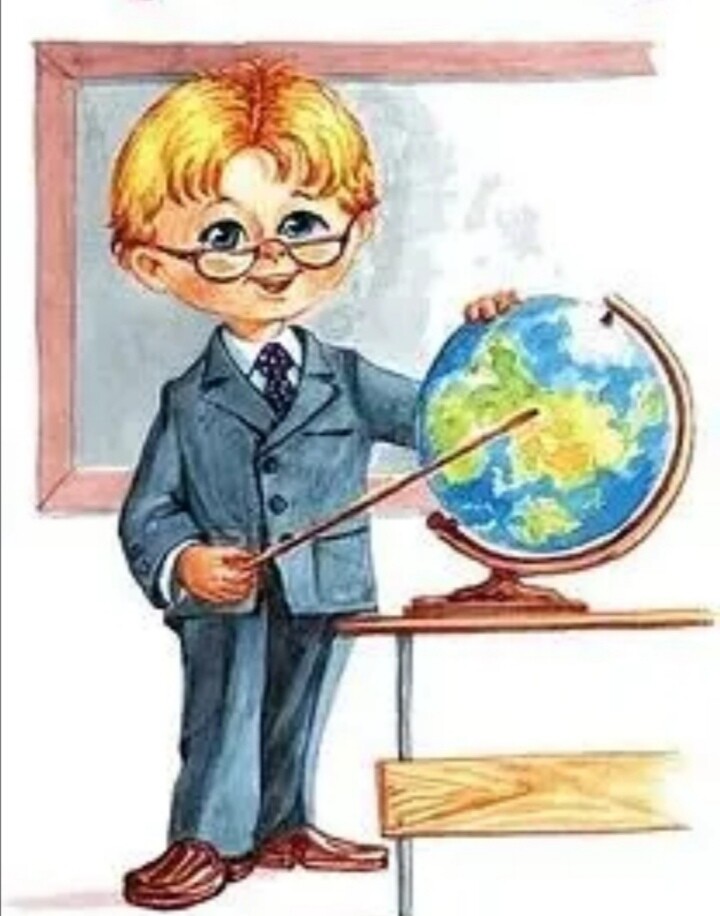 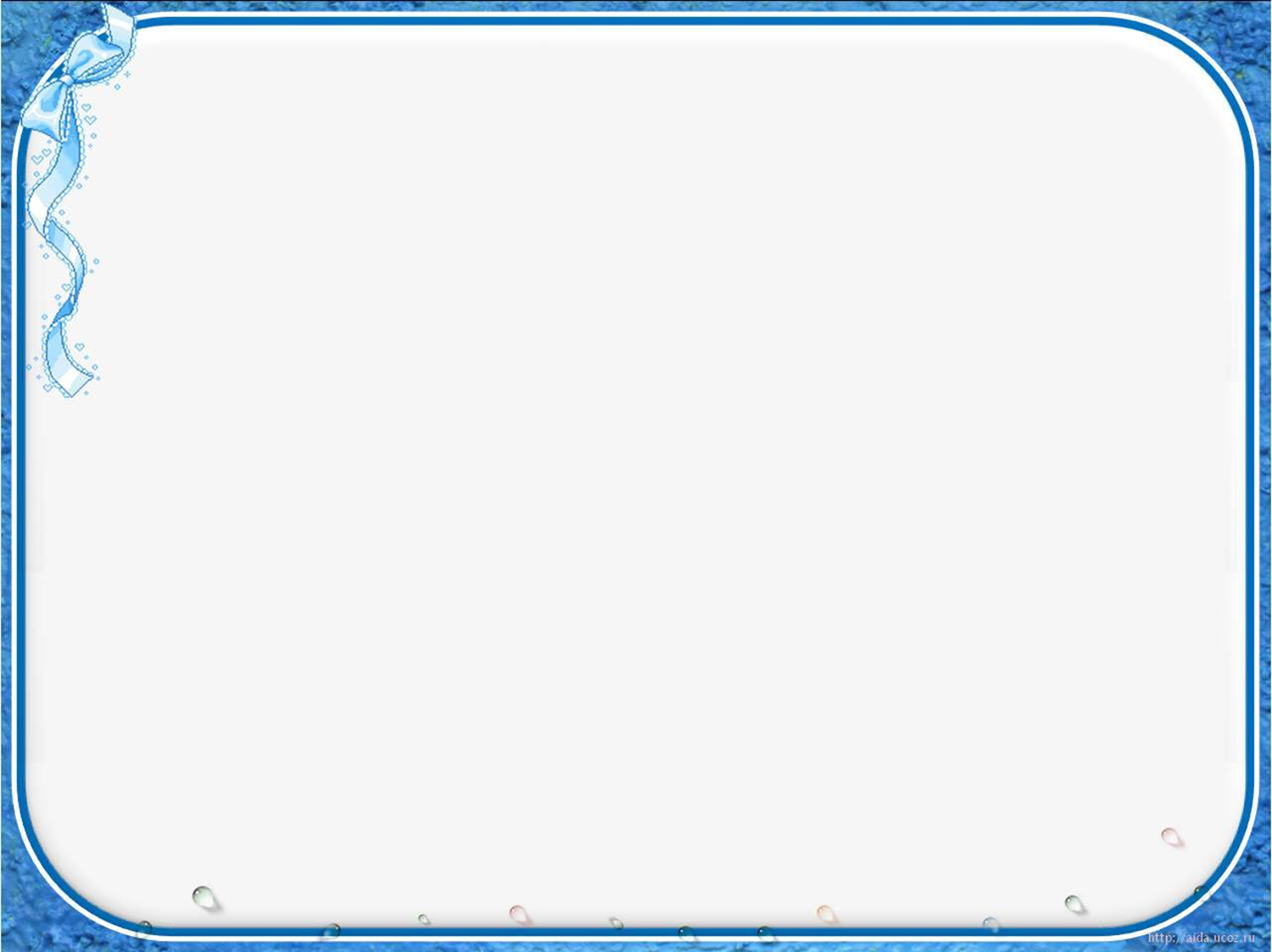 Едет вдаль, бежит машина, Об асфальт стирая шины. В путь ведёт водитель славный — За рулём он самый главный.
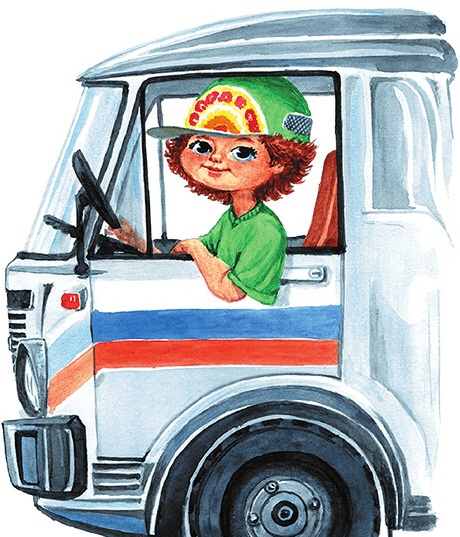 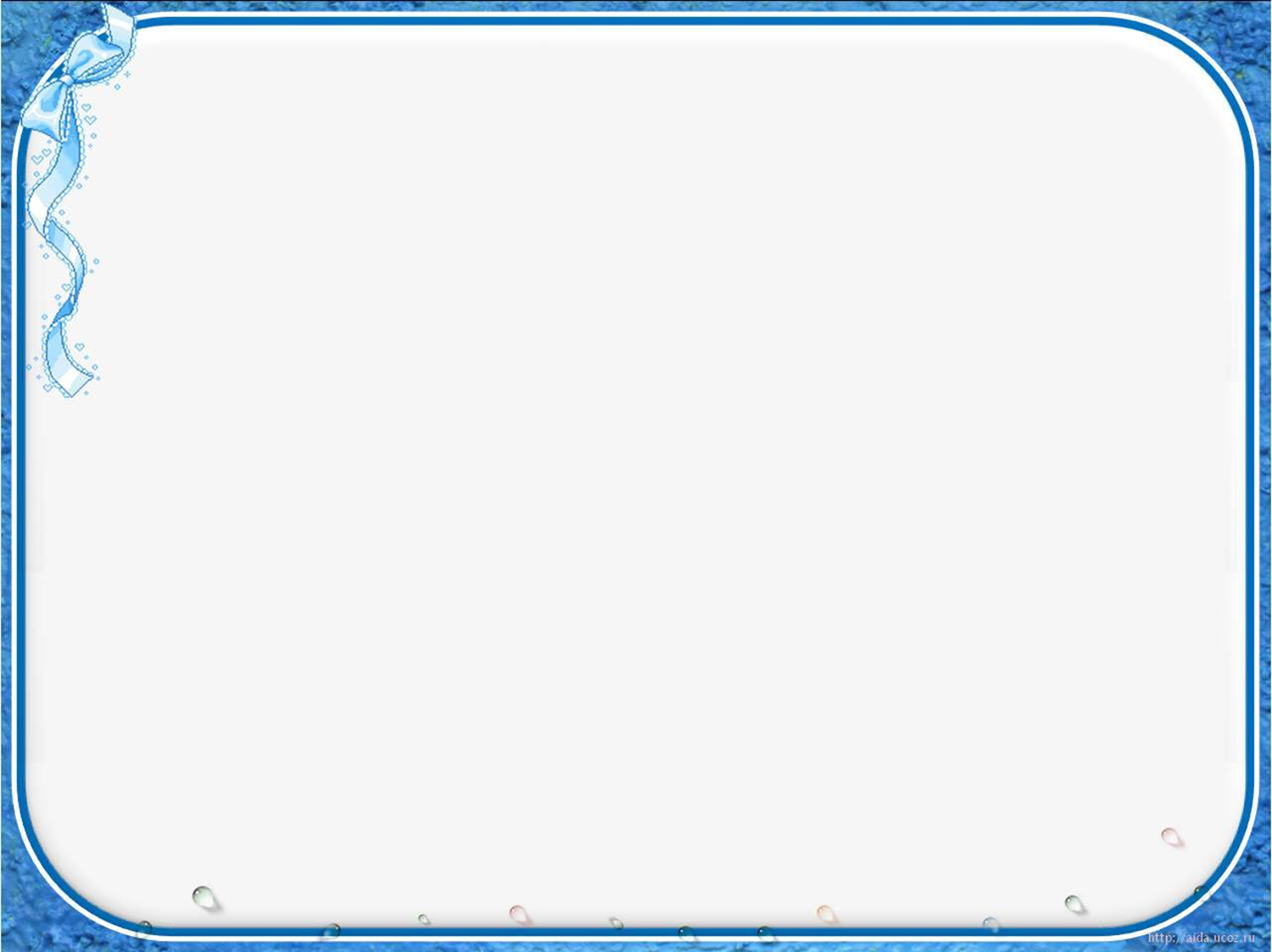 Есть прекрасный мастер — плотник, Он до дерева охотник. Людям мебель создаёт И ему всегда почёт.
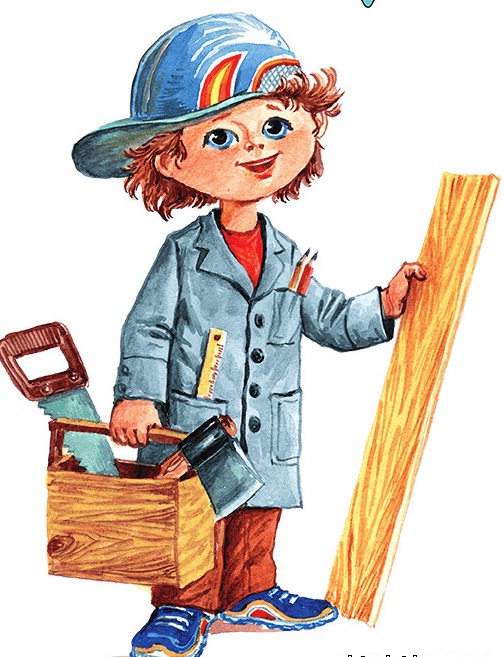 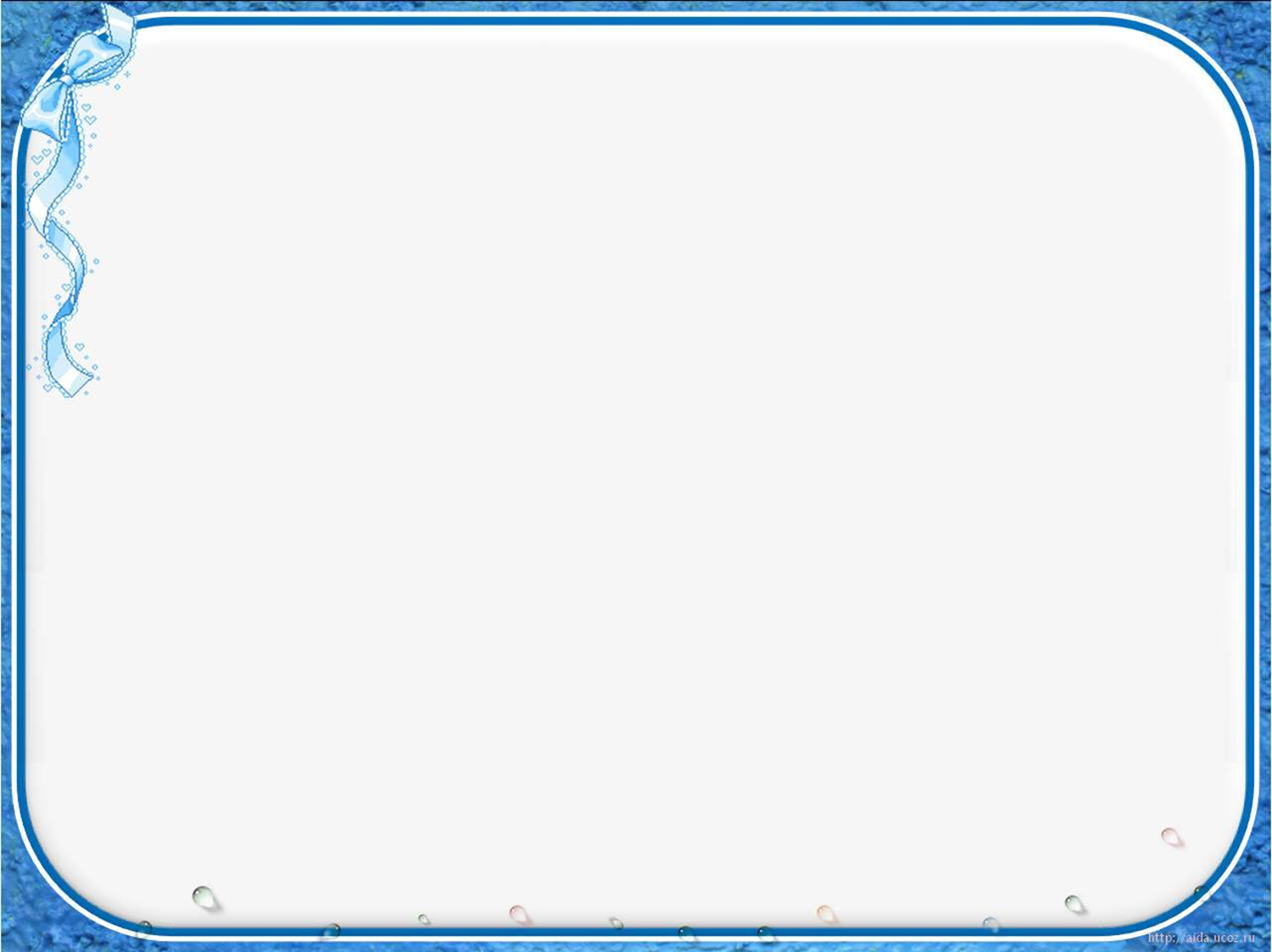 Дворник до рассвета встал,На рассвете подметал,И когда проснулся дом,Было чисто всё кругом!
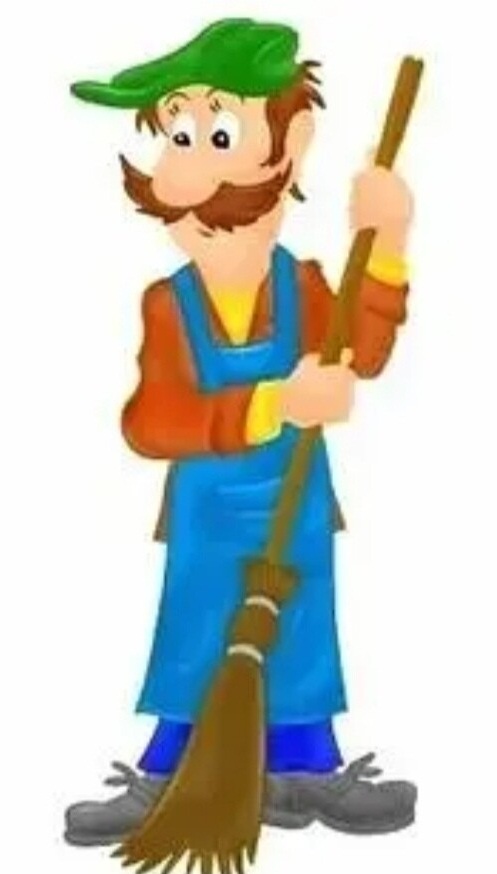 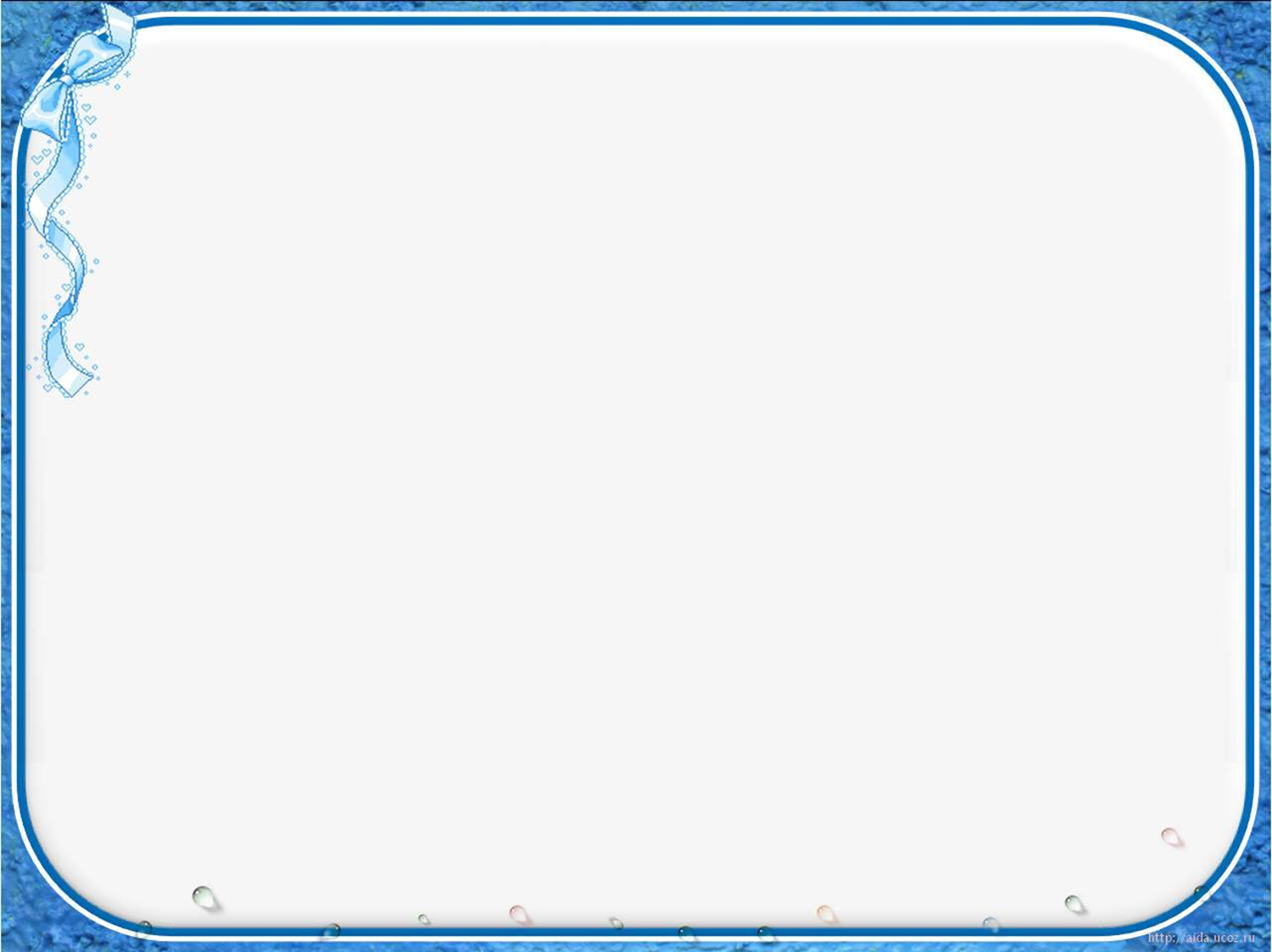 Кто садится в самолет?Ну конечно же, пилот,А за ним - нет, не повеса -Загляденье - стюардесса!
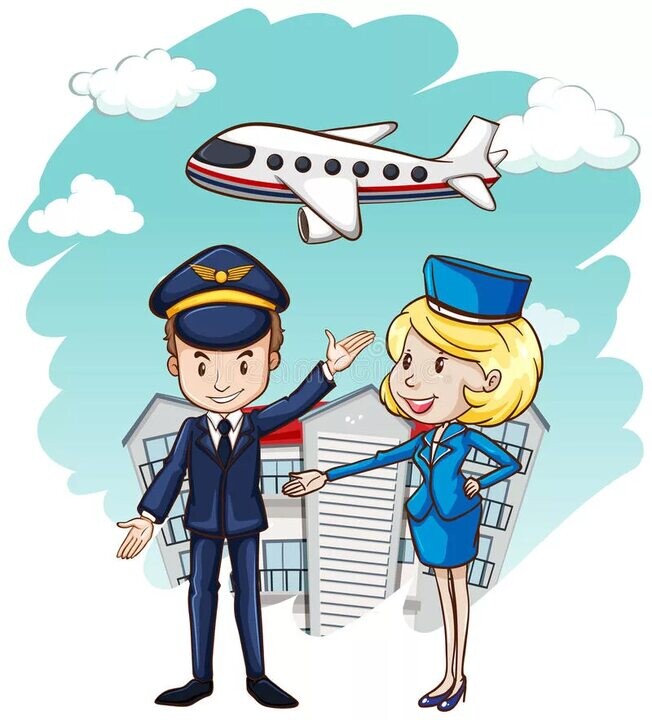 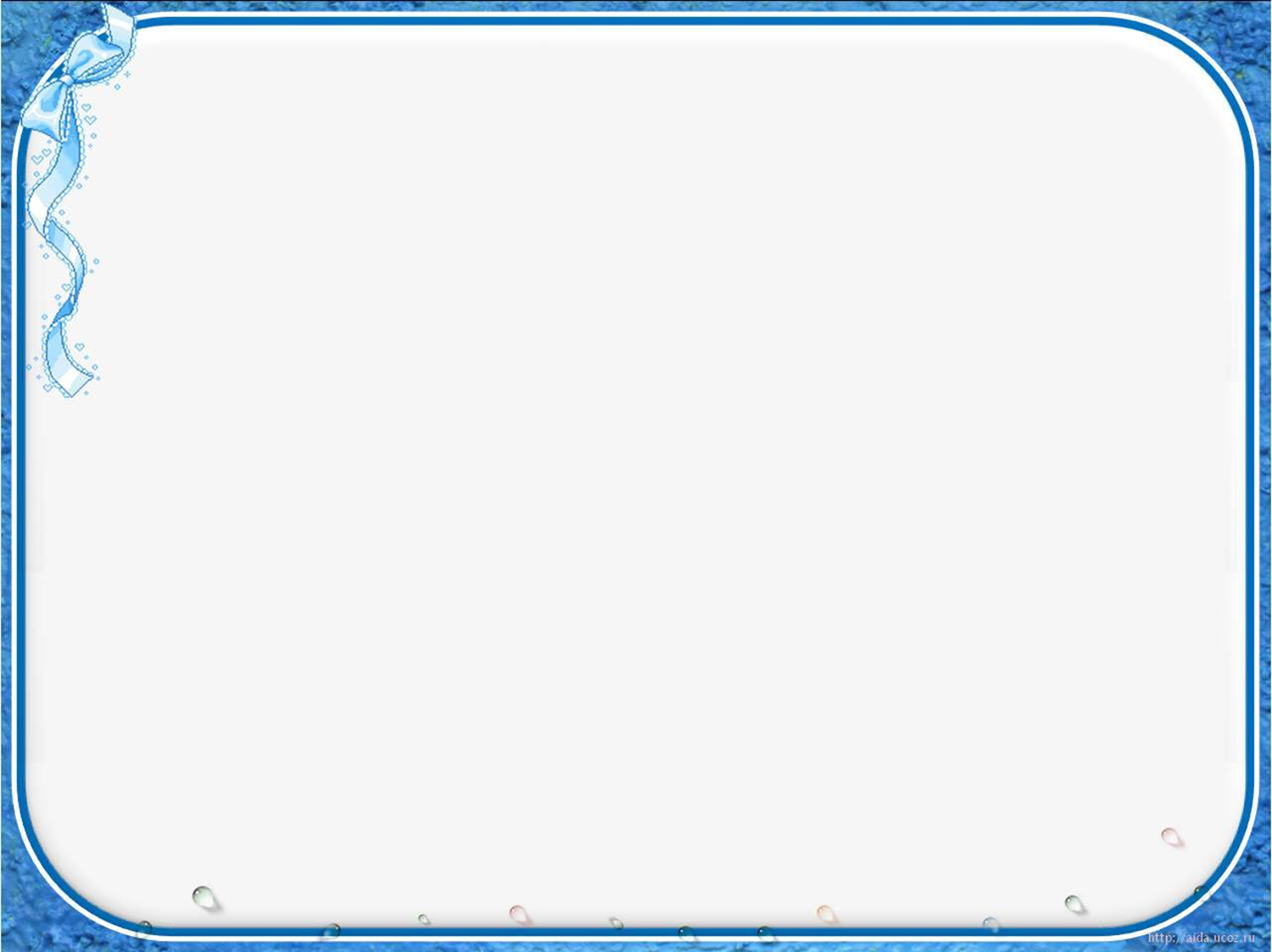 Таможне некогда скучать,Таможенники держат стражу:Что кто везет — ручную кладьИли предмет, добытый кражей?
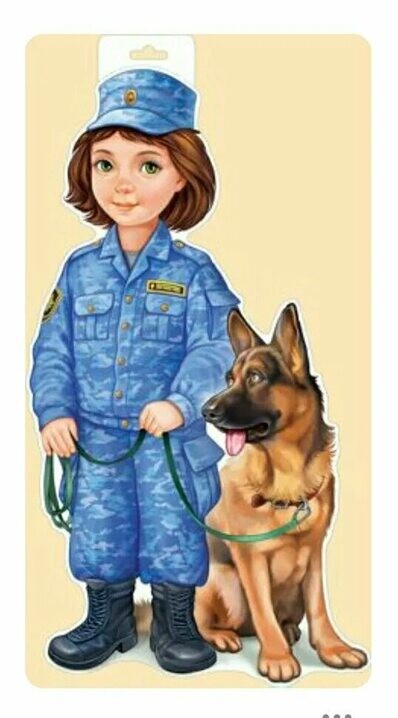 Кто из шляпы достаёт Зайца всем на удивление? Это фокусник даёт В цирке представление.
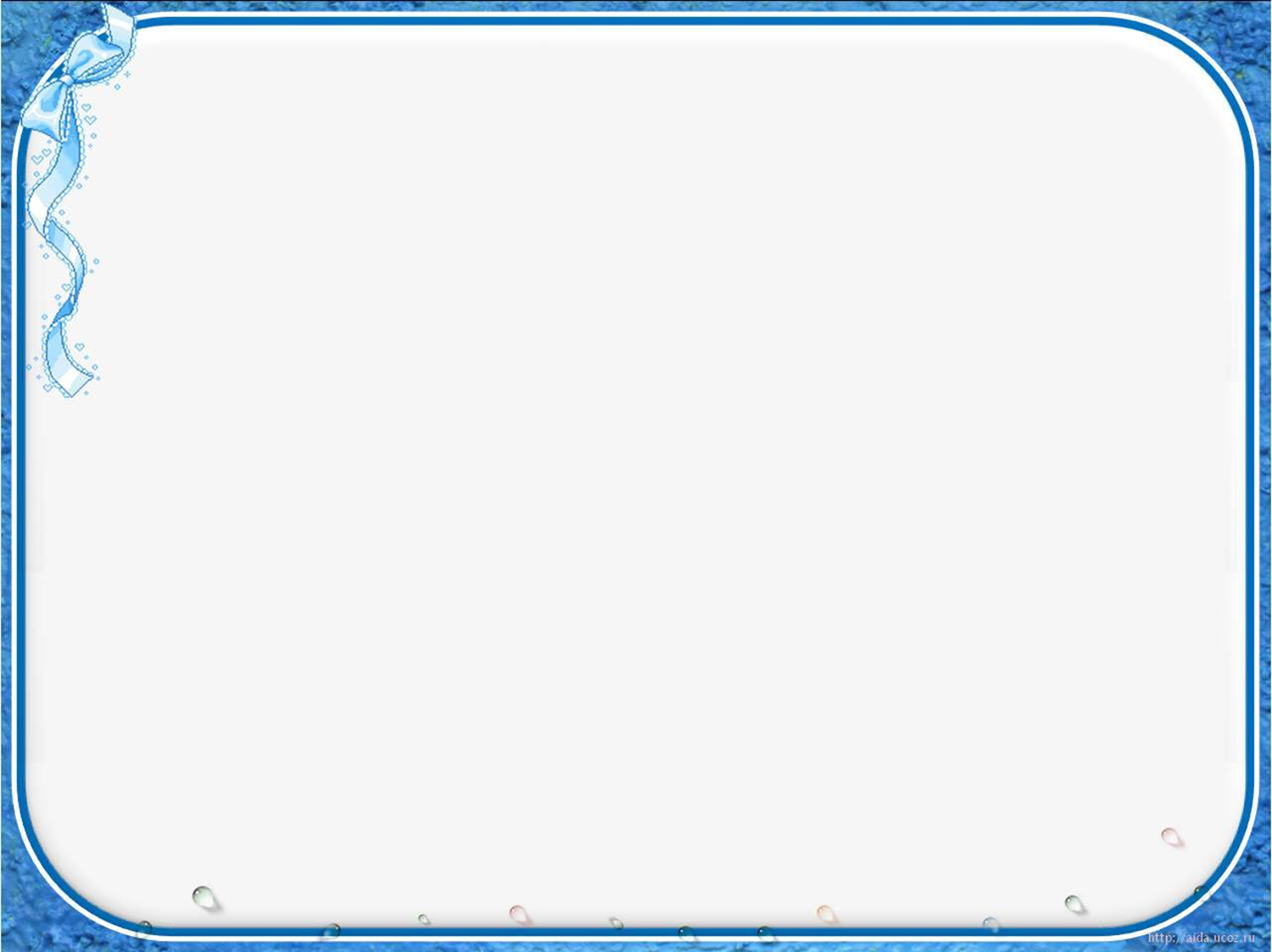 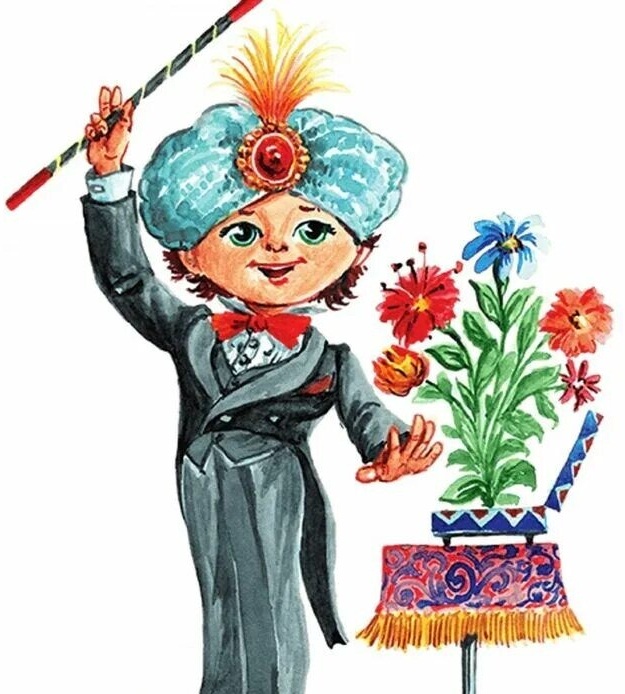 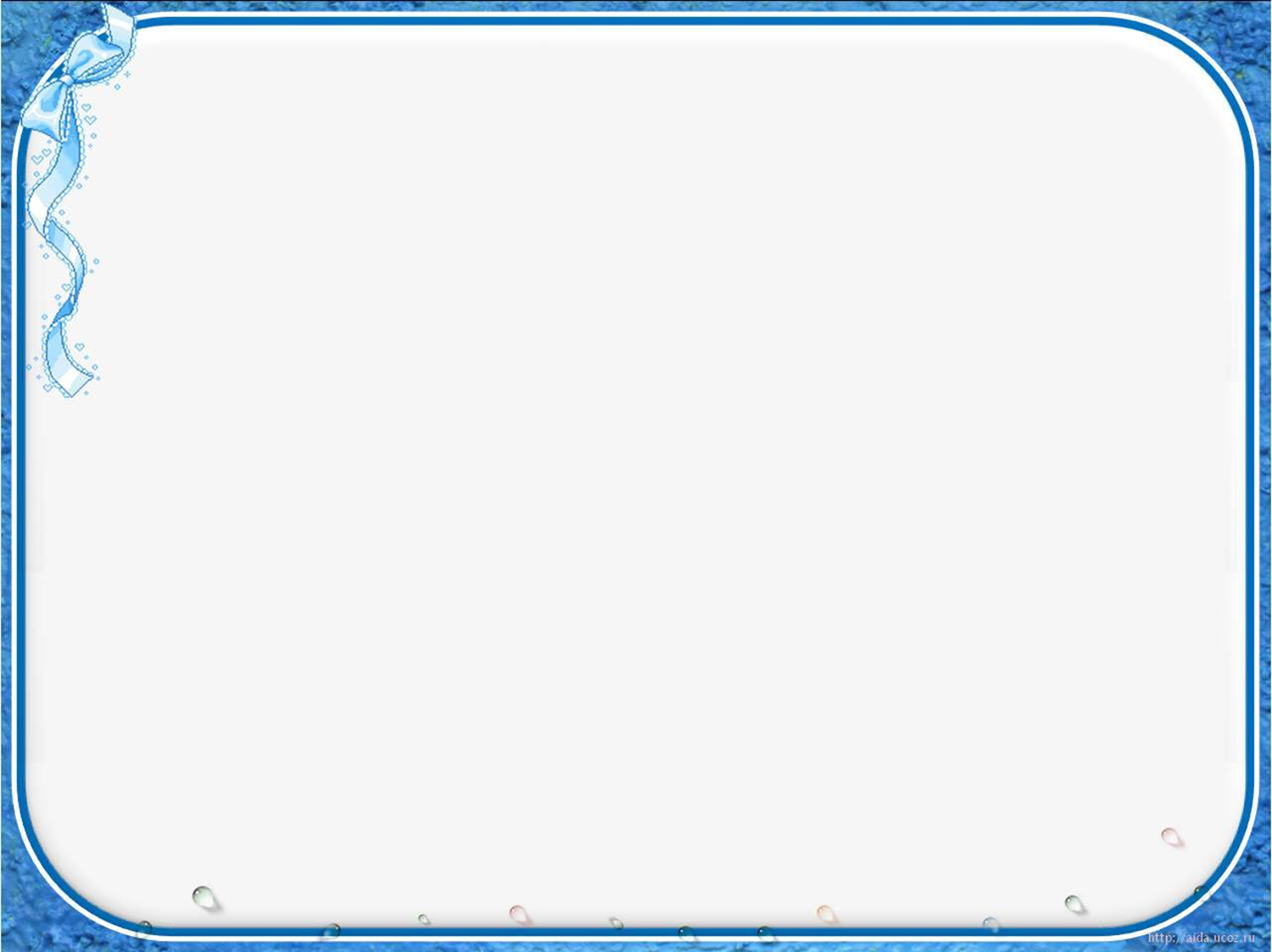 Полицейский защищаетНашу честь и наш покой,И на службу заступаетВ час дневной и в час ночной.
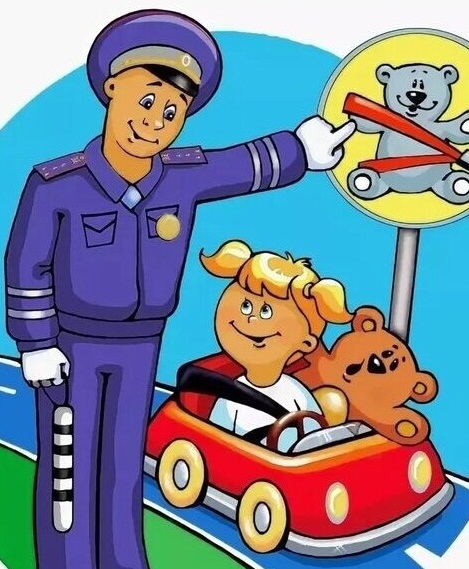 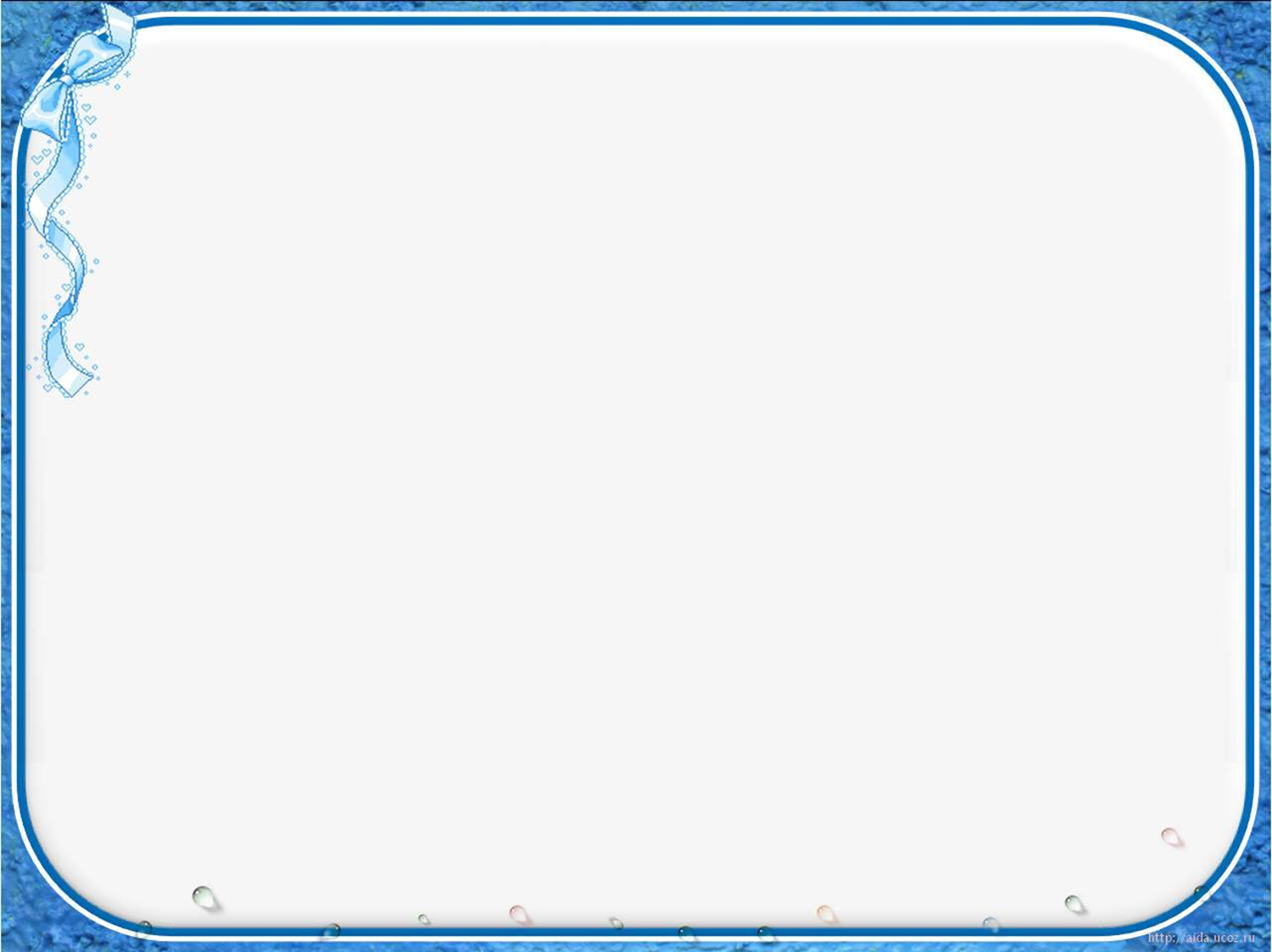 Очень важен земледелец — Труженик земли, умелец. Пашет, сеет, поливает, Урожай весь собирает.
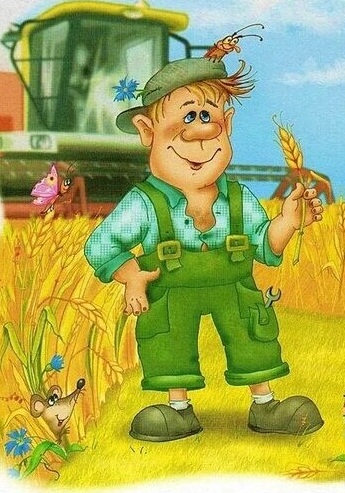 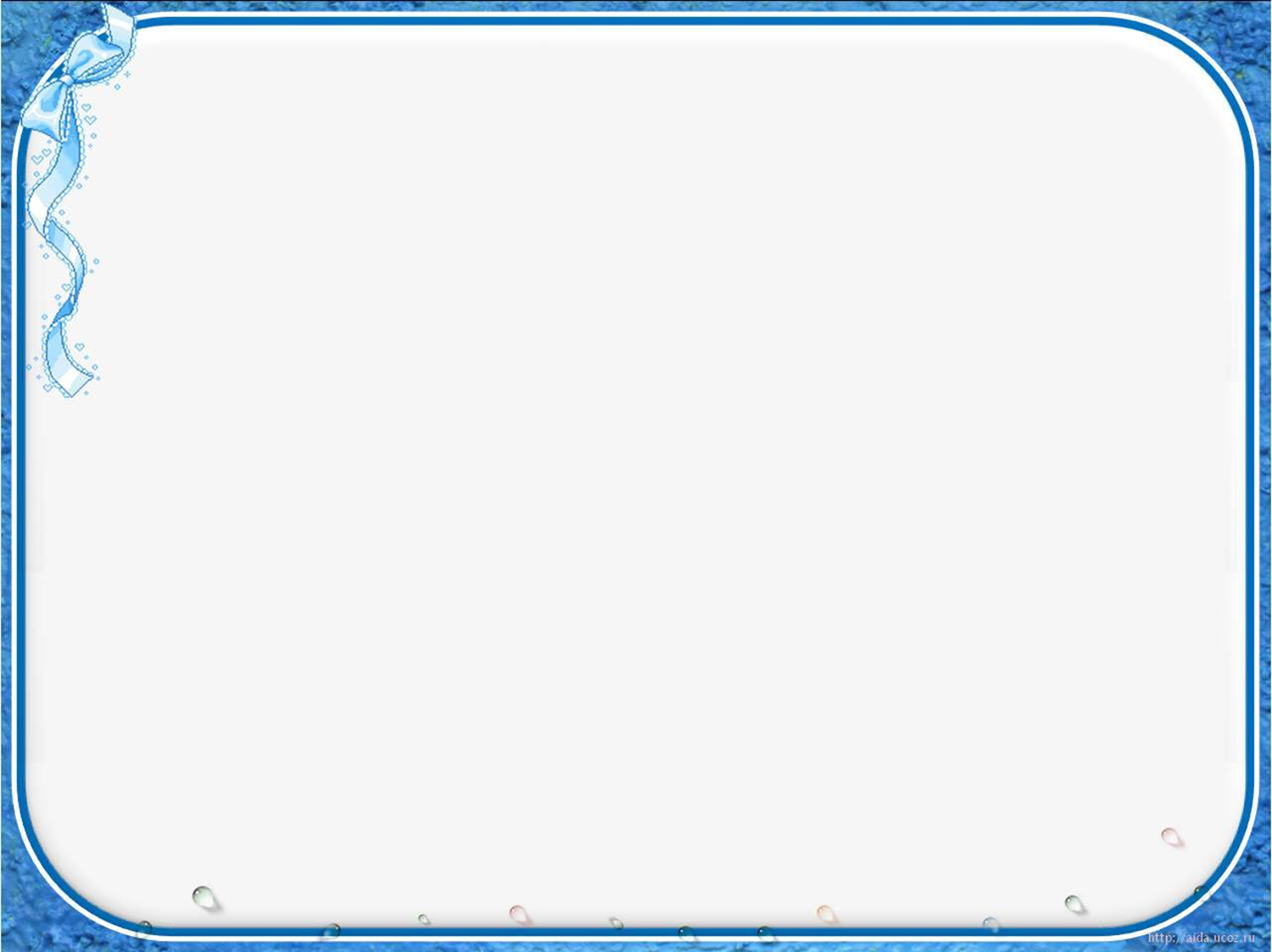 Охранять границу — важно! Пограничника зовут. С верным псом они отважно Службу РОДИНЕ несут.
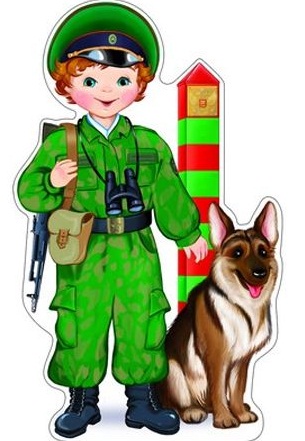 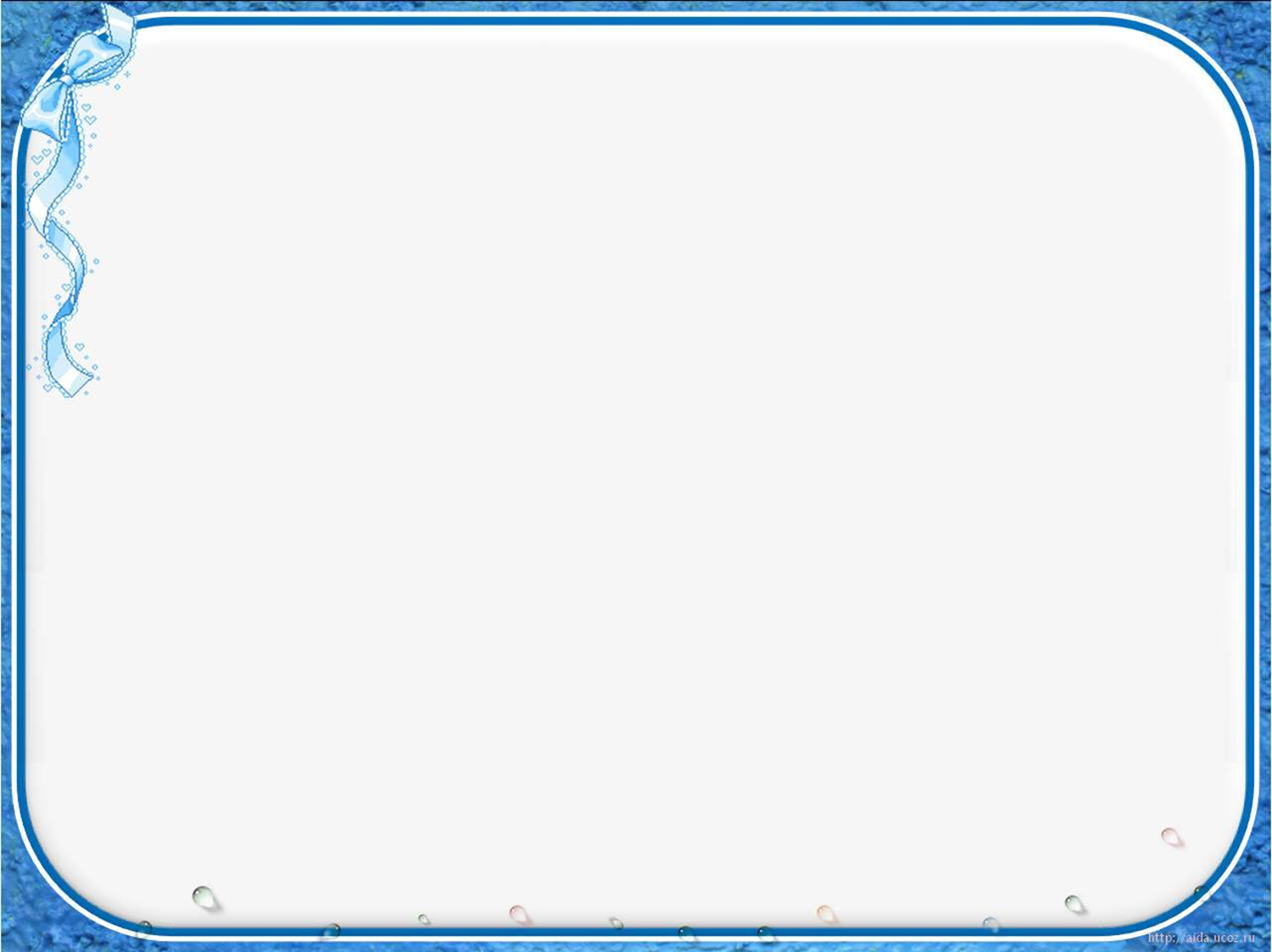 Поет певец на дивной сцене,Поет для нас, поет о нас.Во что мы верим, то, что ценимДоносит ровный, мерный глас.
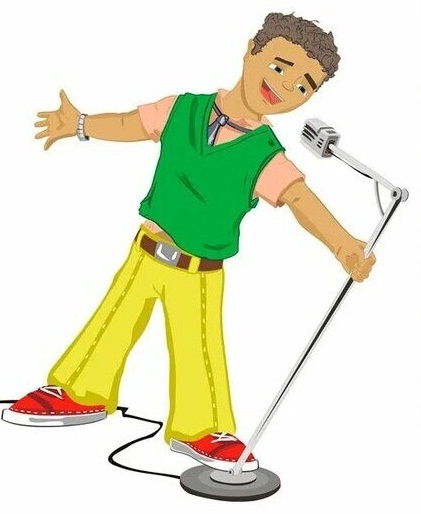 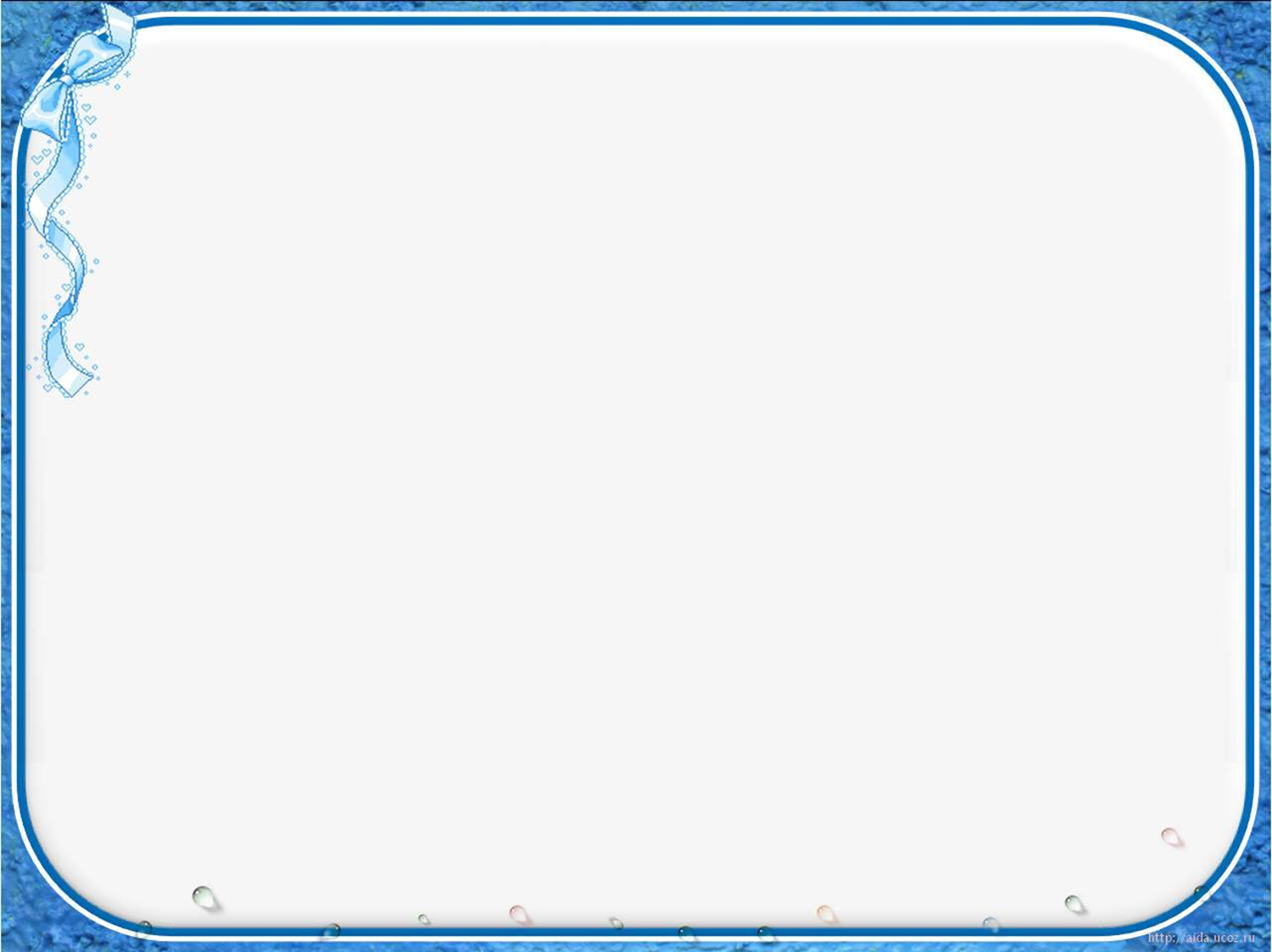 Дайте ножницы, расчёску, Он вам сделает причёску. Парикмахер непременно Подстрижёт вас современно.
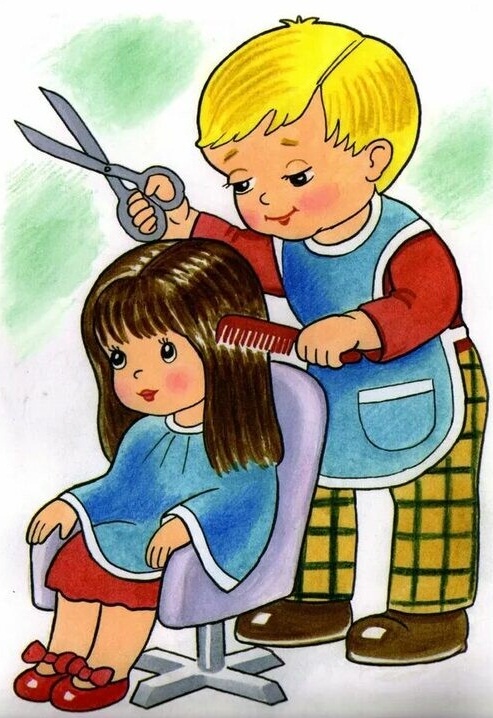 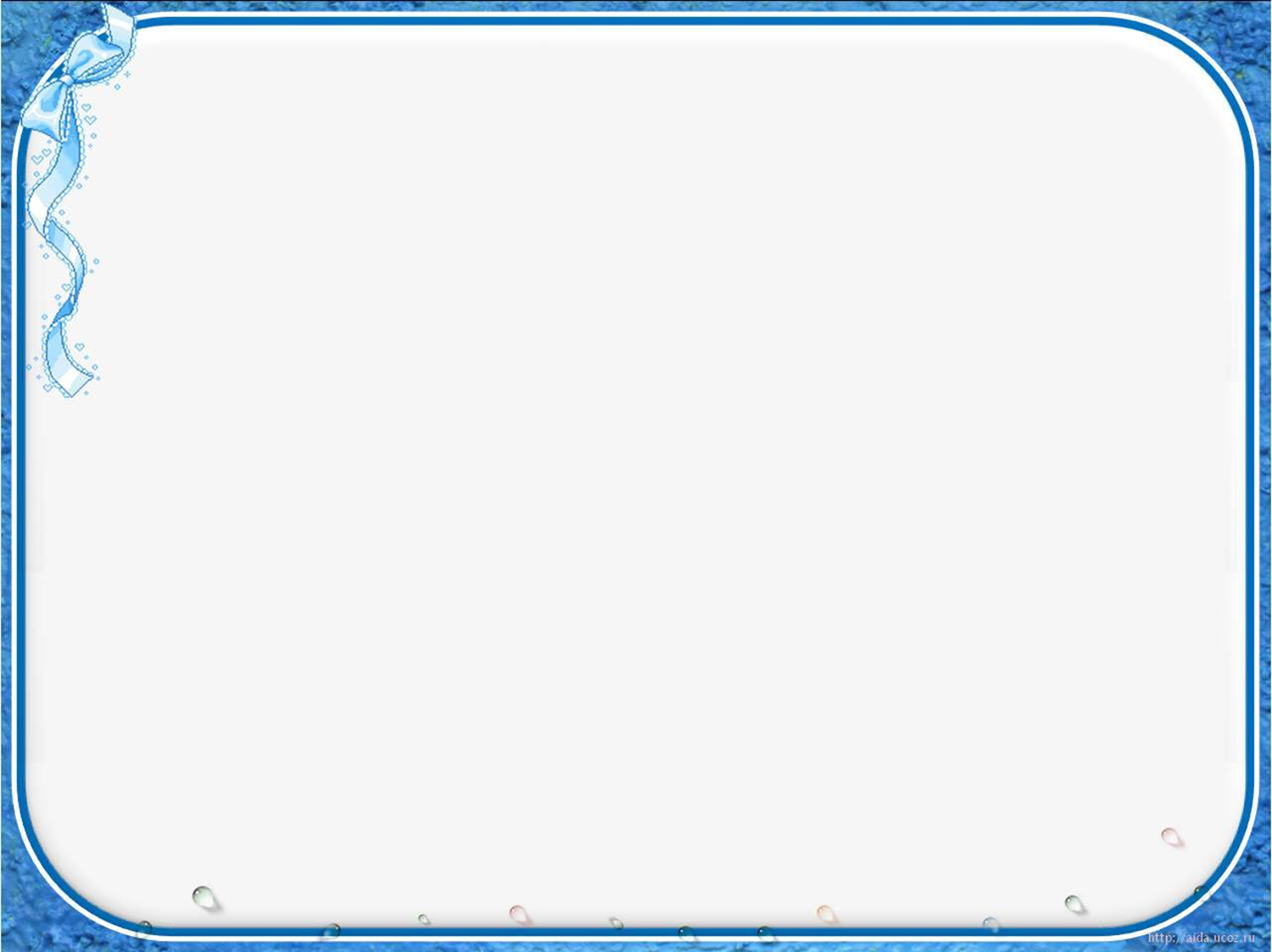 Утром солнце светит ярко, Молочко несёт доярка. Тёплое, коровье, Детям на здоровье.
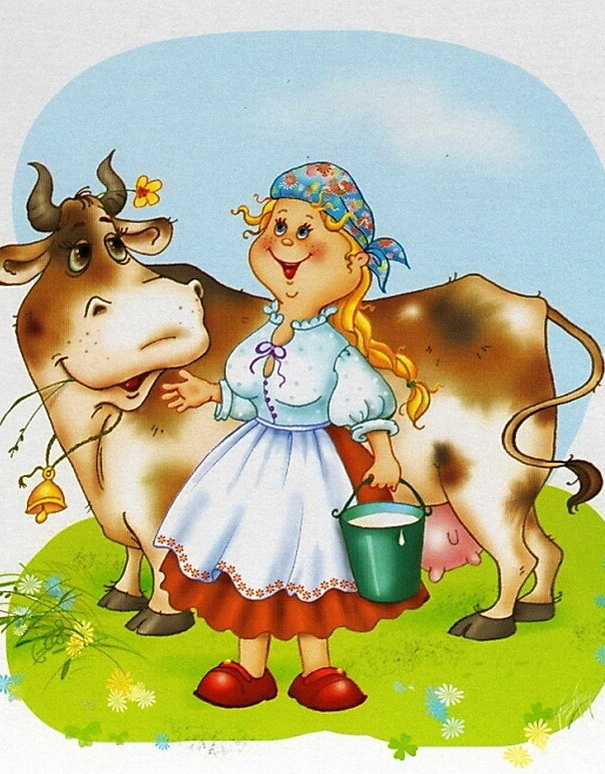 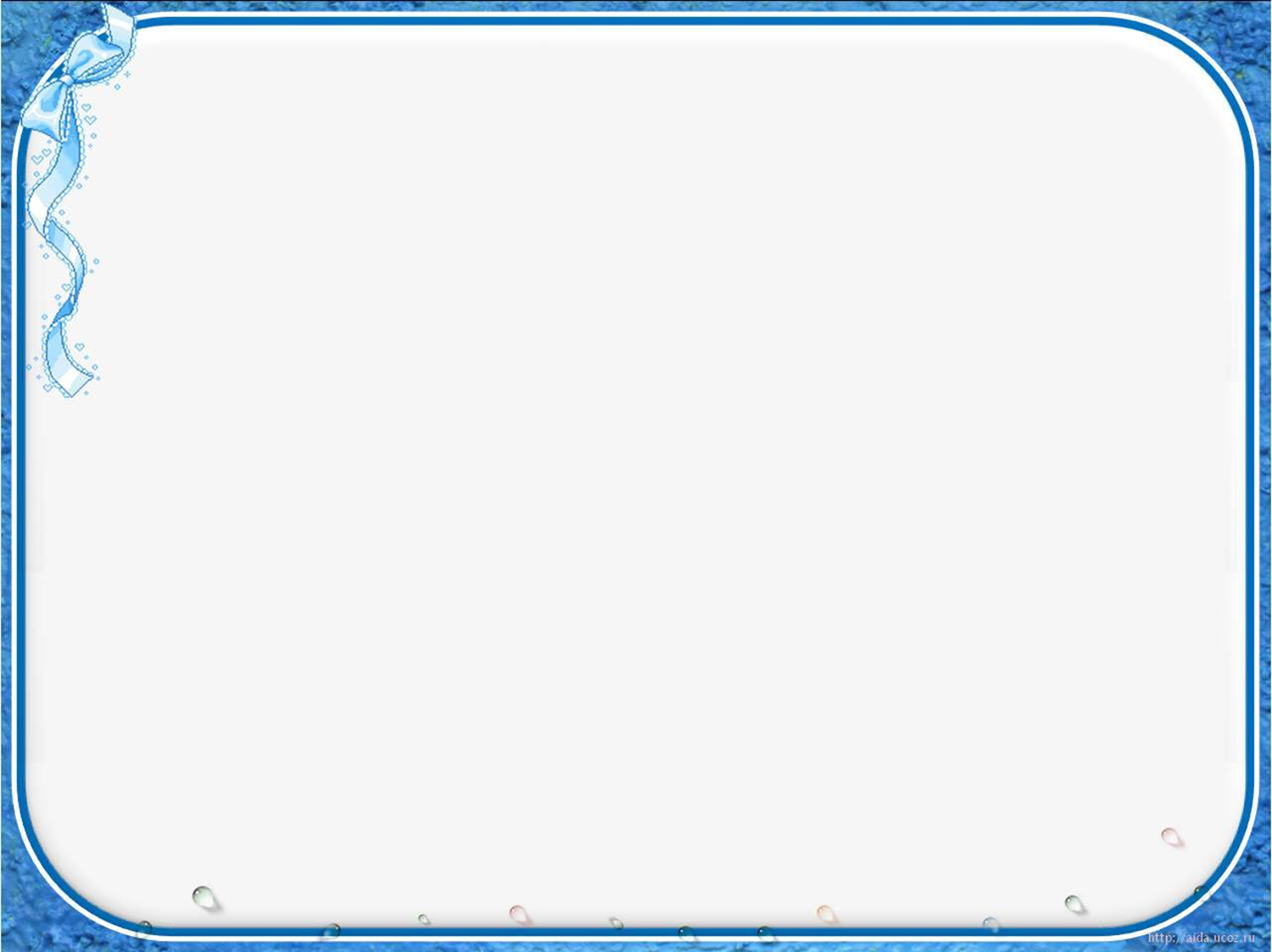 Все профессии нужны, Все профессии важны. Каждый должен сам решать, Кем когда он хочет стать.